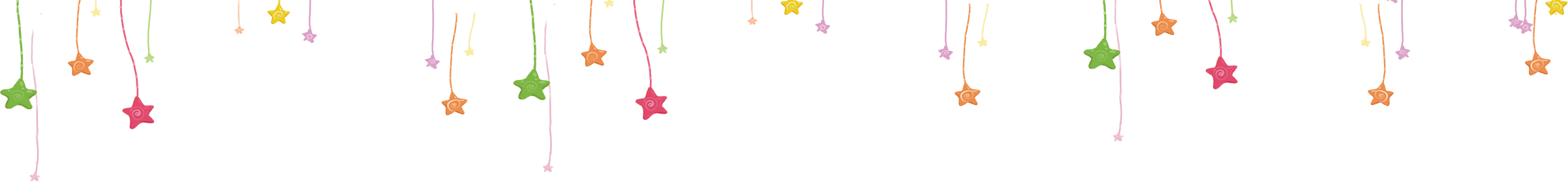 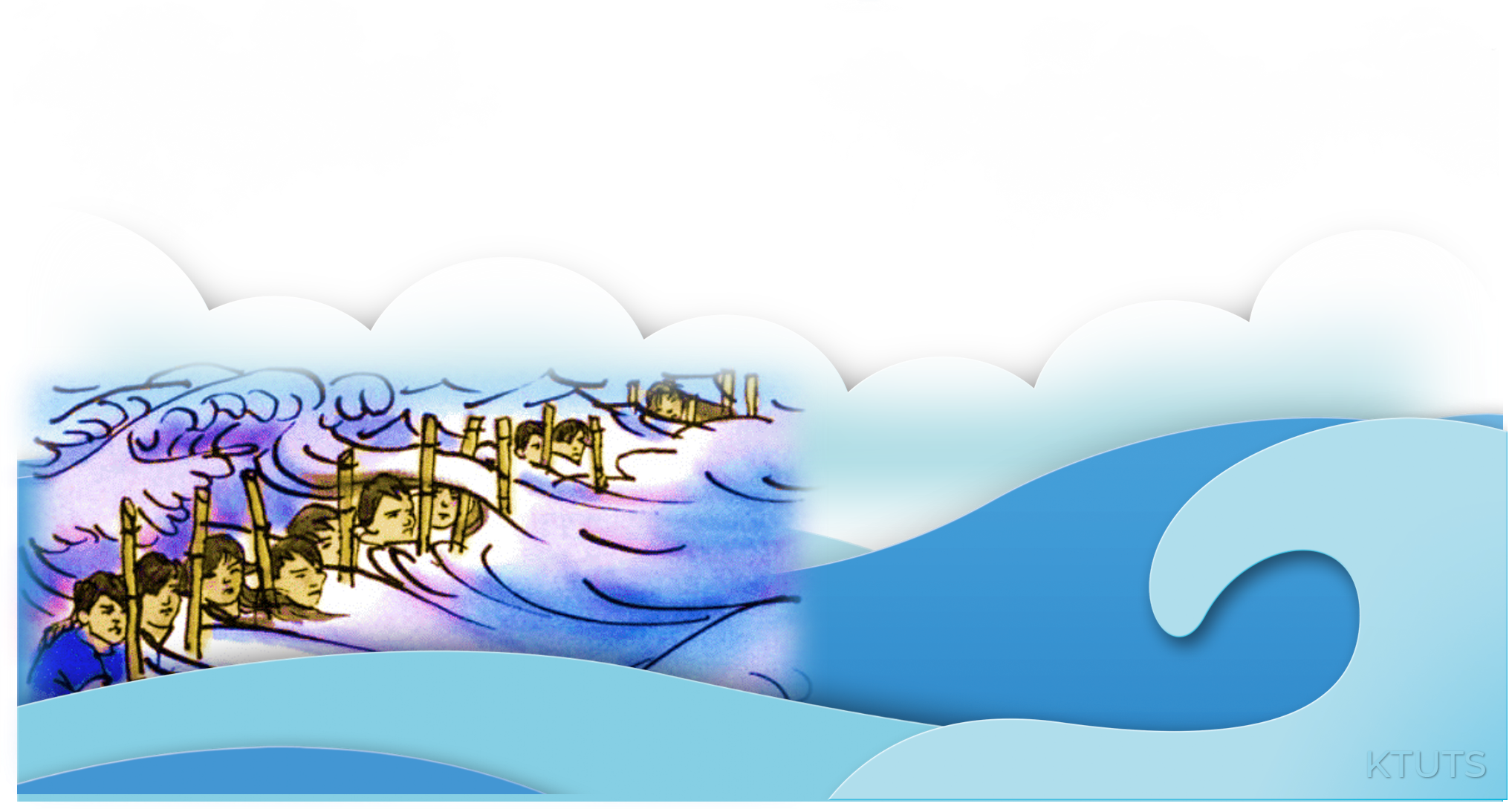 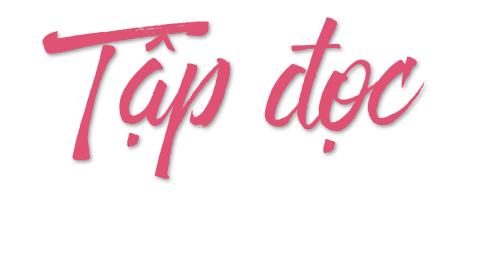 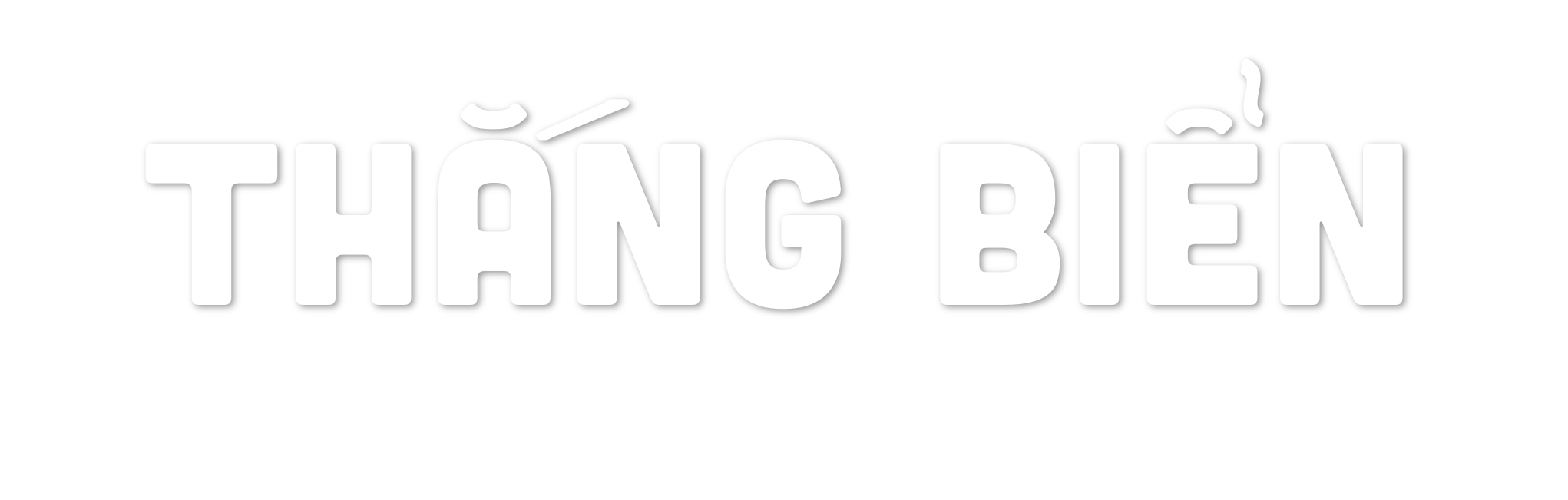 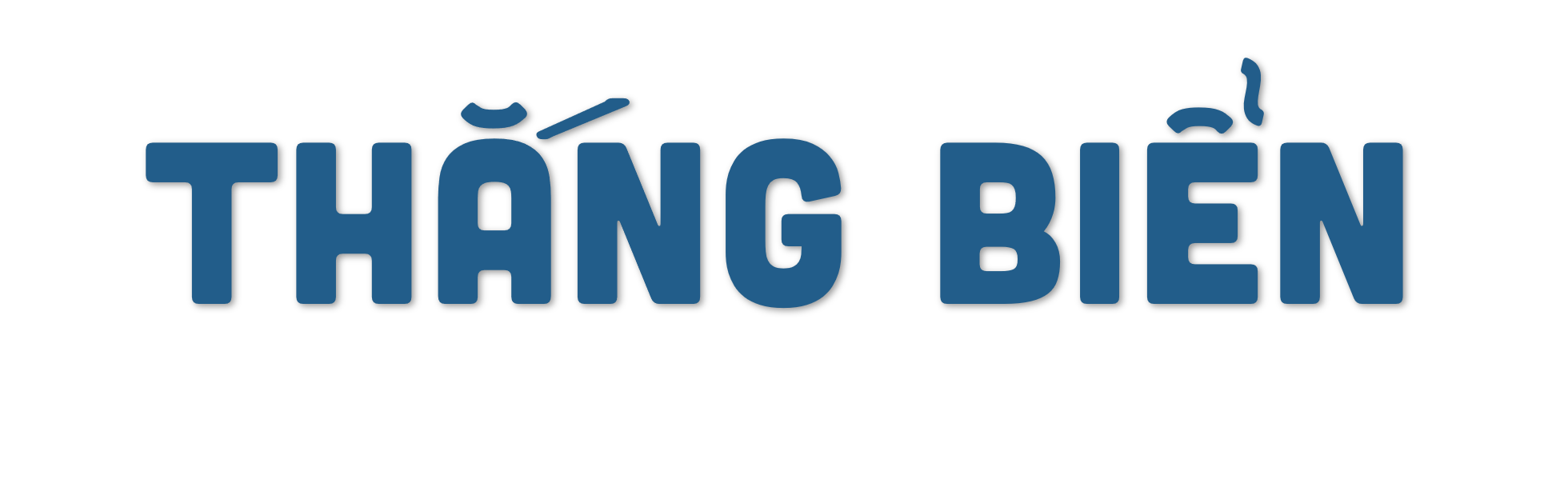 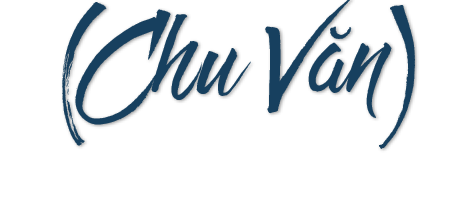 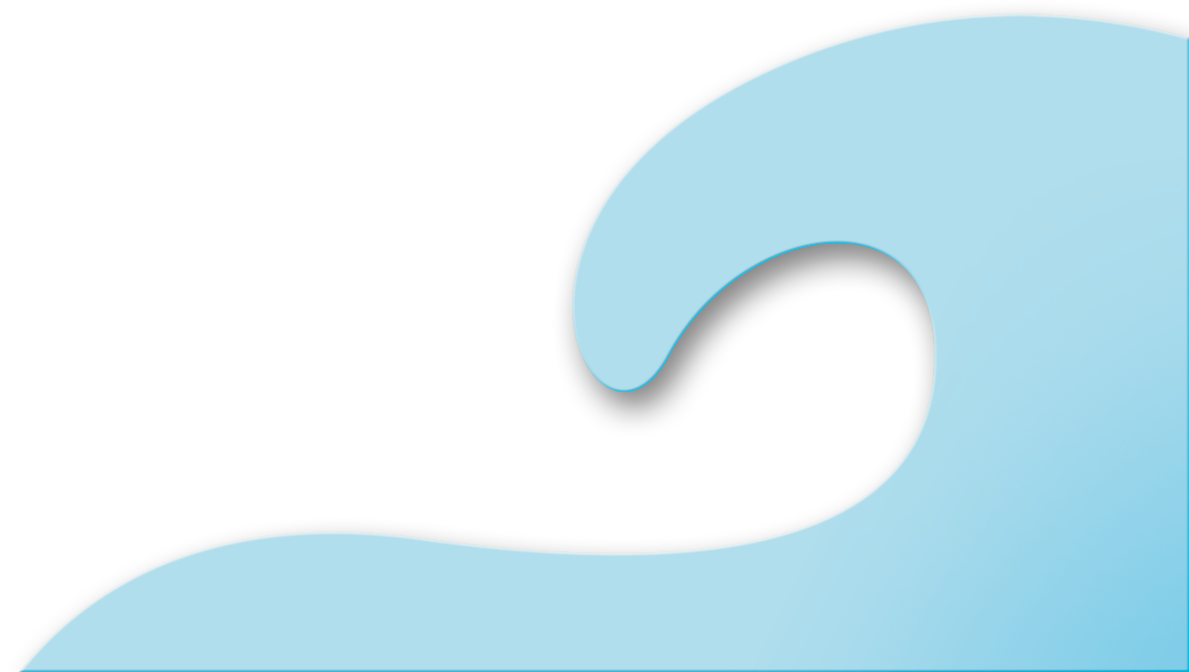 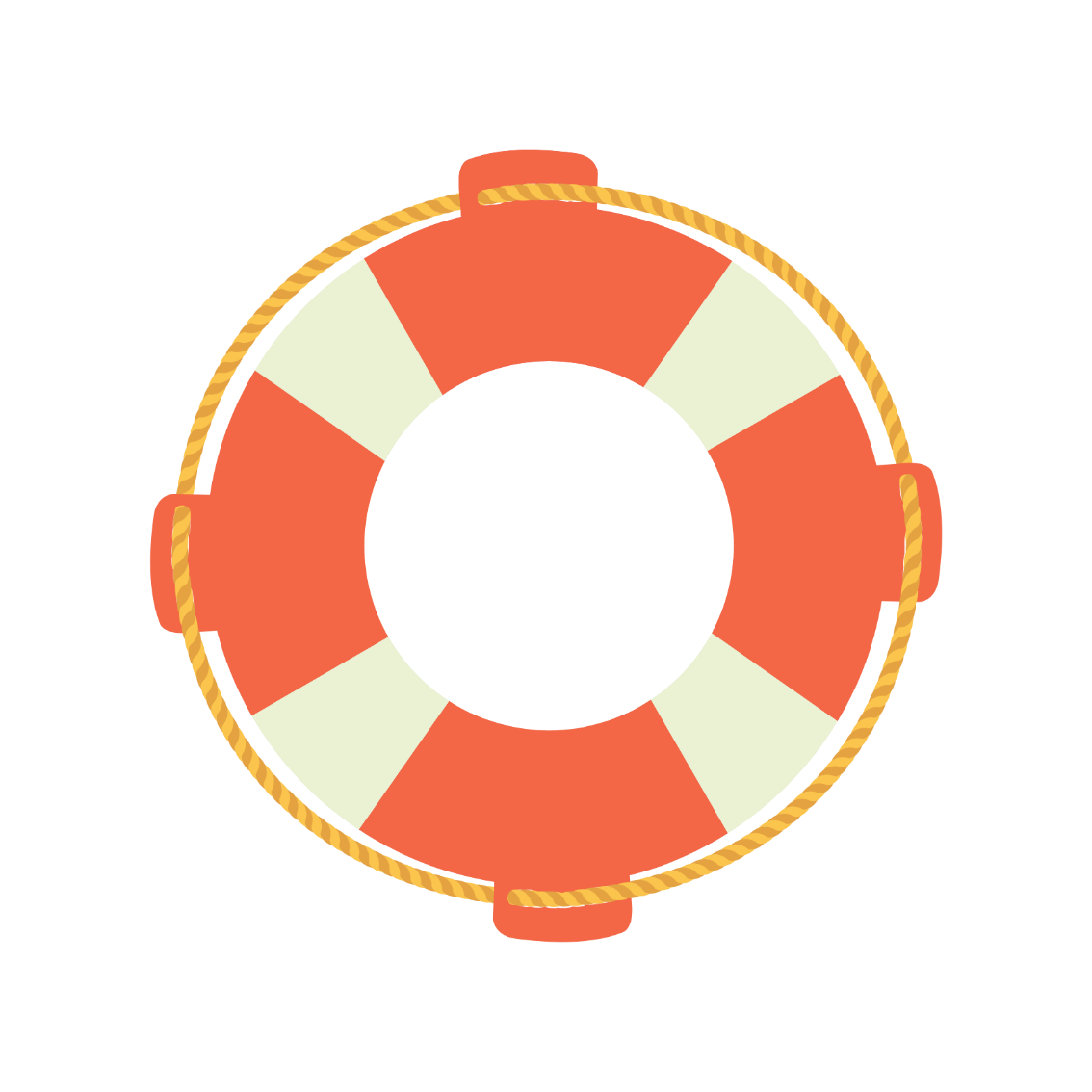 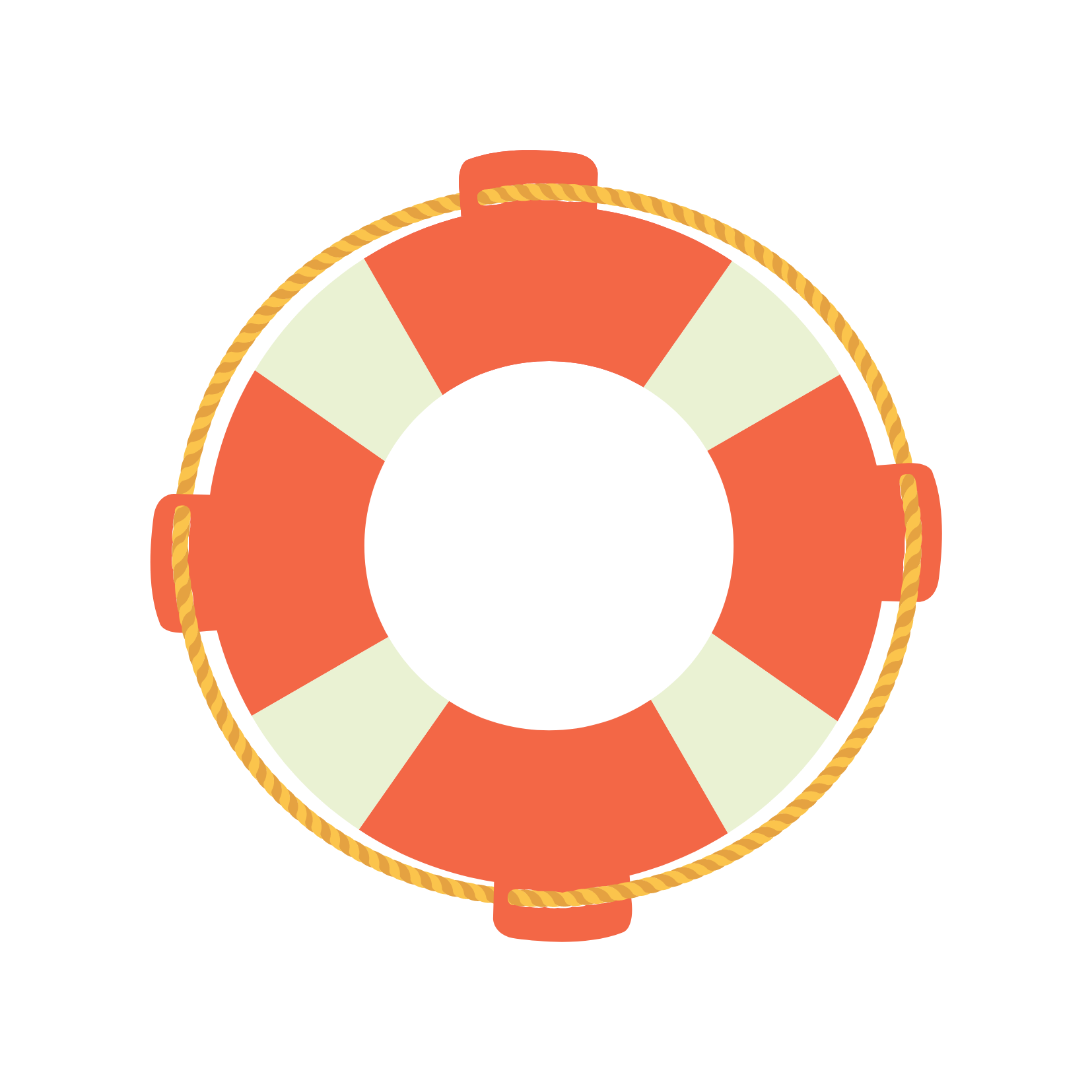 Khởi động
Đê biển: là một công trình nhân tạo hay tự nhiên kéo dài dọc theo các bờ biển ngăn không cho nước mặn tràn vào ruộng đồng hoặc khu dân cư.
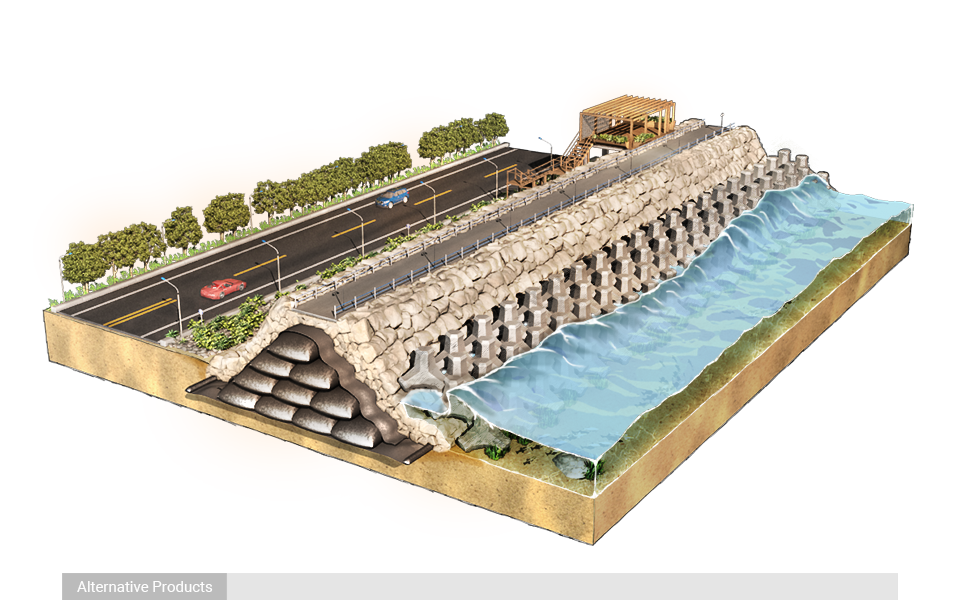 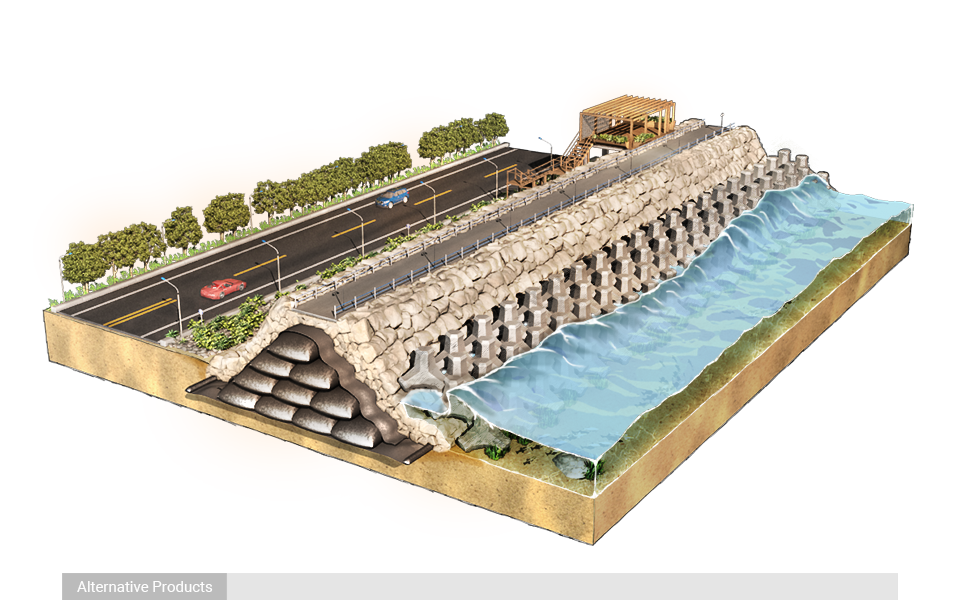 Hình ảnh minh họa đê biển
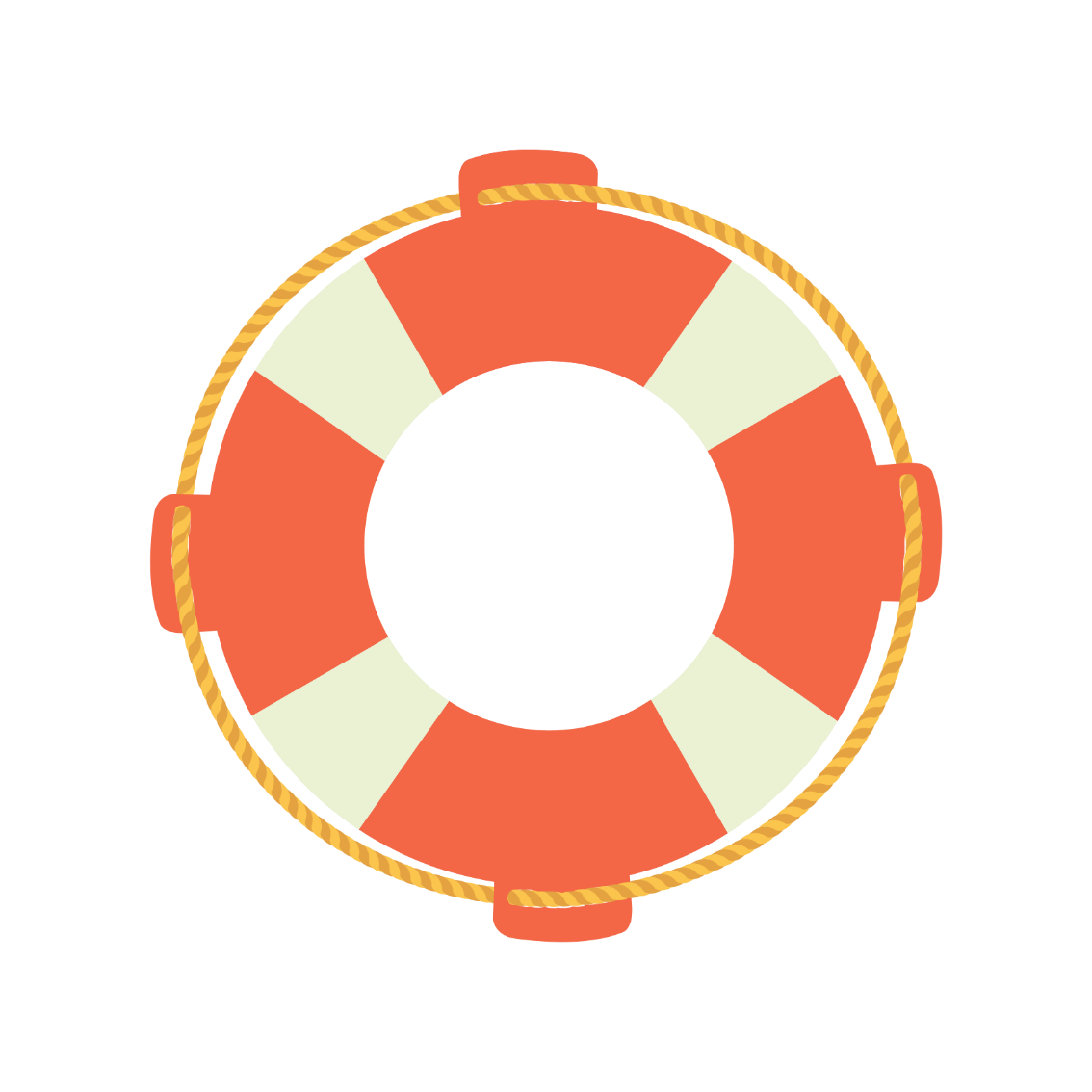 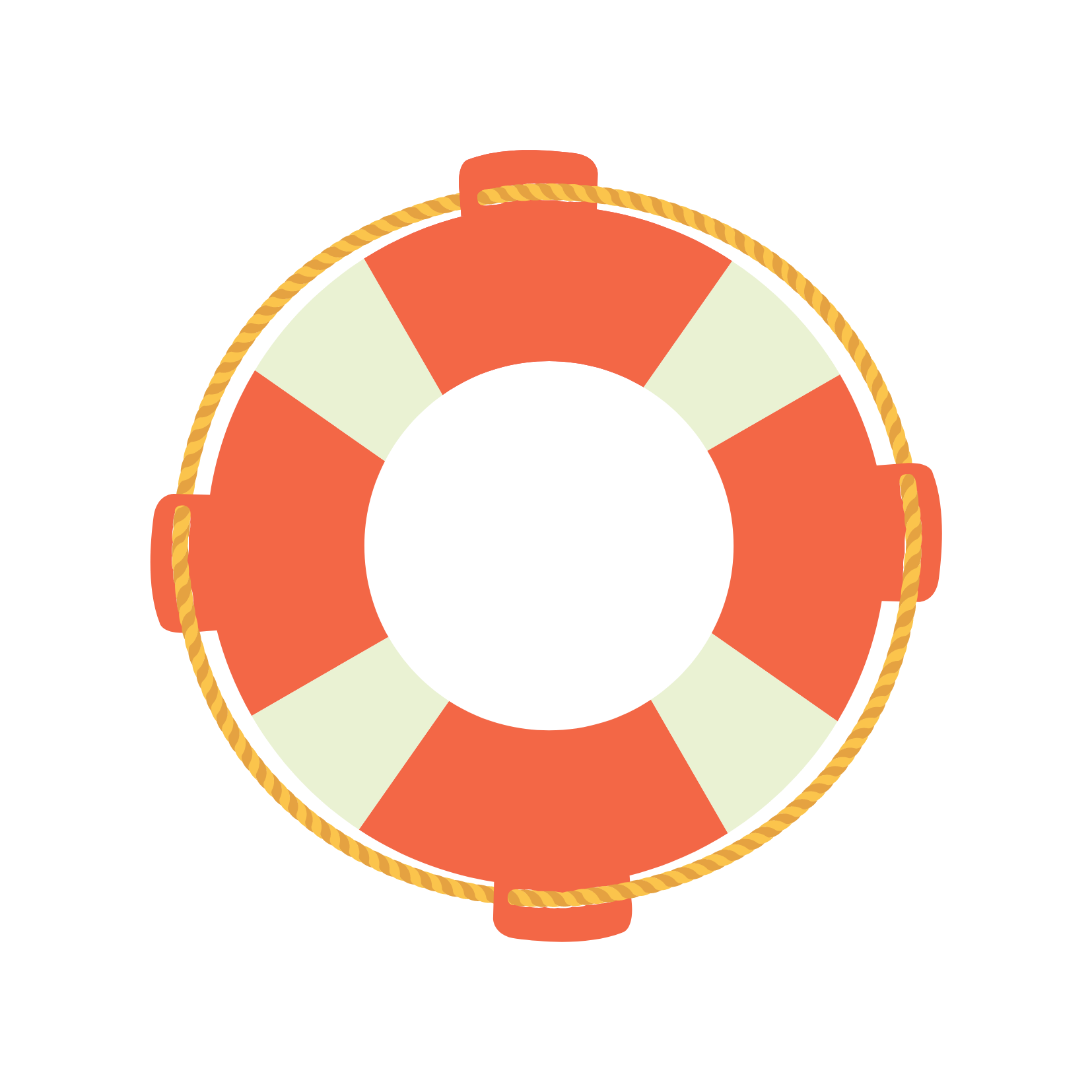 Luyện đọc
Thắng biển​
   	Mặt trời lên cao dần. Gió đã bắt đầu mạnh. Gió lên, nước biển càng dữ. Khoảng mênh mông ầm ĩ càng lan rộng mãi vào. Biển cả muốn nuốt tươi con đê mỏng manh như con mập đớp con cá chim nhỏ bé.    
	Một tiếng ào ào dữ dội. Như một đàn cá voi lớn, sóng trào qua những cây vẹt cao nhất, vụt vào thân đê rào rào. Một cuộc vật lộn dữ dội diễn ra. Một bên là biển, là gió, trong một cơn giận dữ điên cuồng. Một bên là hàng ngàn người với hai bàn tay và những dụng cụ thô sơ, với tinh thần quyết tâm chống giữ.
	 Một tiếng reo to nổi lên, rồi ầm ầm hơn hai chục thanh niên cả nam lẫn nữ, mỗi người vác một vác củi vẹt, nhảy xuống dòng nước đang cuốn dữ. Họ khoác vai nhau thành một sợi dây dài, lấy thân mình ngăn dòng nước mặn. Nước quật vào mặt, vào ngực, trào qua đầu hàng rào sống. Họ ngụp xuống, trồi lên, ngụp xuống. Trong đám thanh niên xung kích, có người ngã, có người ngạt. Nhưng những bàn tay khoác vai nhau vẫn cứng như sắt, và thân hình họ cột chặt lấy những cọc tre đóng chắc, dẻo như chão. Tóc dài các cô quấn chặt vào cổ các cậu con trai, mồ hôi như suối, hòa lẫn với nước chát mặn. Đám người không sợ chết đã cứu được quãng đê sống lại.
Theo CHU VĂN
Chia đoạn
Thắng biển​
   	Mặt trời lên cao dần. Gió đã bắt đầu mạnh. Gió lên, nước biển càng dữ. Khoảng mênh mông ầm ĩ càng lan rộng mãi vào. Biển cả muốn nuốt tươi con đê mỏng manh như con mập đớp con cá chim nhỏ bé.    
	Một tiếng ào ào dữ dội. Như một đàn cá voi lớn, sóng trào qua những cây vẹt cao nhất, vụt vào thân đê rào rào. Một cuộc vật lộn dữ dội diễn ra. Một bên là biển, là gió, trong một cơn giận dữ điên cuồng. Một bên là hàng ngàn người với hai bàn tay và những dụng cụ thô sơ, với tinh thần quyết tâm chống giữ.
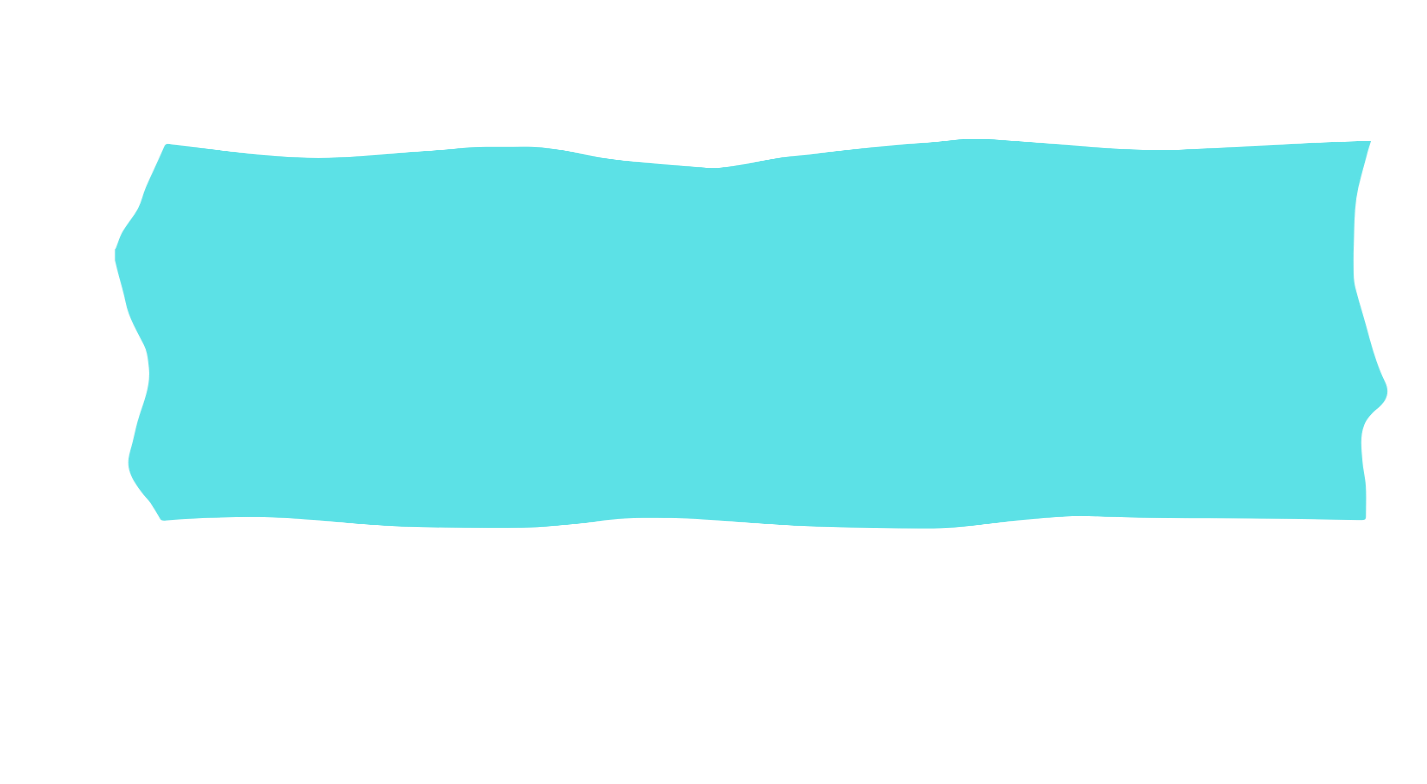 Đoạn 2 đọc giọng gấp gáp, căng thẳng.
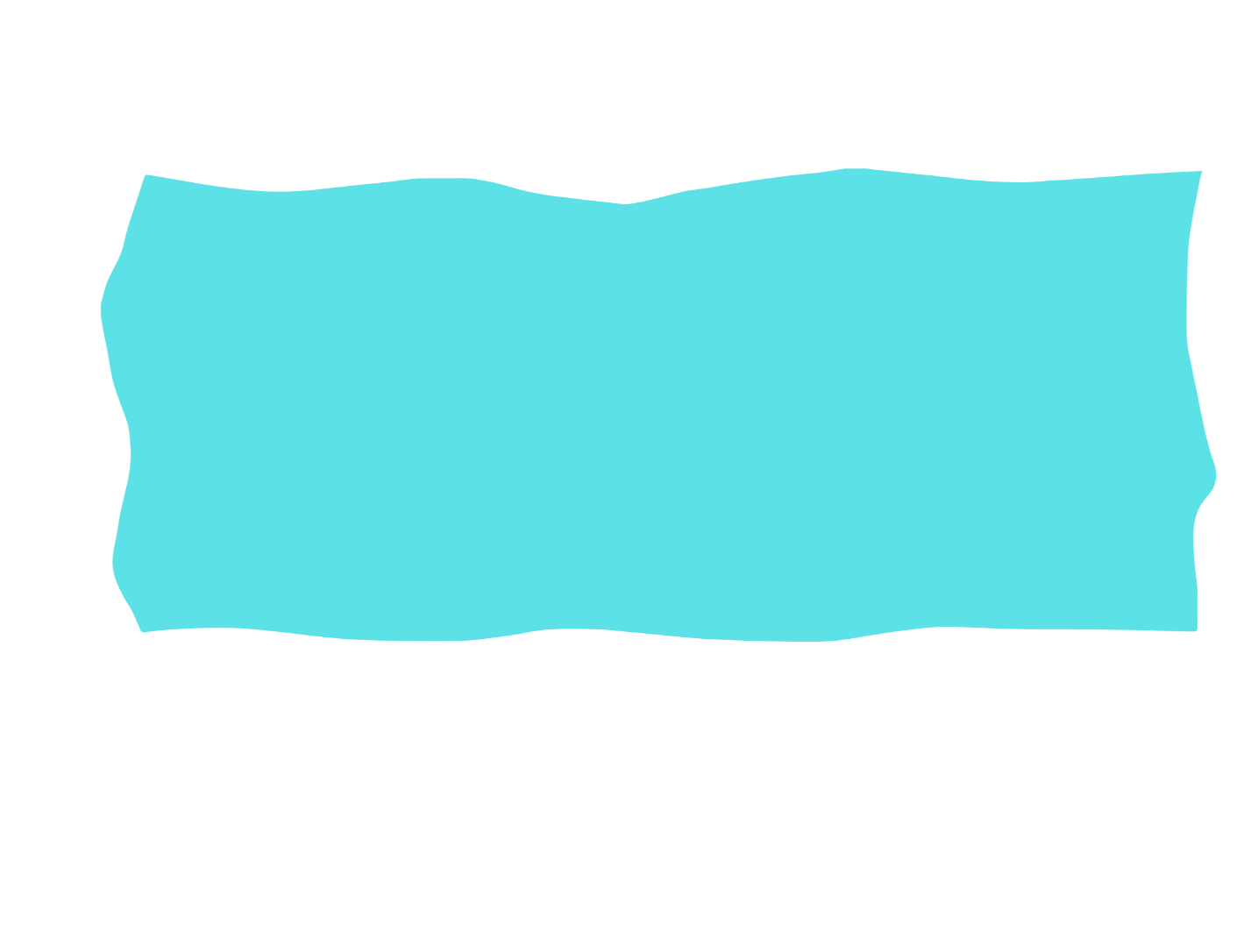 Đoạn 1 câu đầu đọc chậm rãi, các câu sau đọc nhanh dần.
Một tiếng reo to nổi lên, rồi ầm ầm hơn hai chục thanh niên cả nam lẫn nữ, mỗi người vác một vác củi vẹt, nhảy xuống dòng nước đang cuốn dữ. Họ khoác vai nhau thành một sợi dây dài, lấy thân mình ngăn dòng nước mặn. Nước quật vào mặt, vào ngực, trào qua đầu hàng rào sống. Họ ngụp xuống, trồi lên, ngụp xuống. Trong đám thanh niên xung kích, có người ngã, có người ngạt. Nhưng những bàn tay khoác vai nhau vẫn cứng như sắt, và thân hình họ cột chặt lấy những cọc tre đóng chắc, dẻo như chão. Tóc dài các cô quấn chặt vào cổ các cậu con trai, mồ hôi như suối, hòa lẫn với nước chát mặn. Đám người không sợ chết đã cứu được quãng đê sống lại.
							Theo CHU VĂN
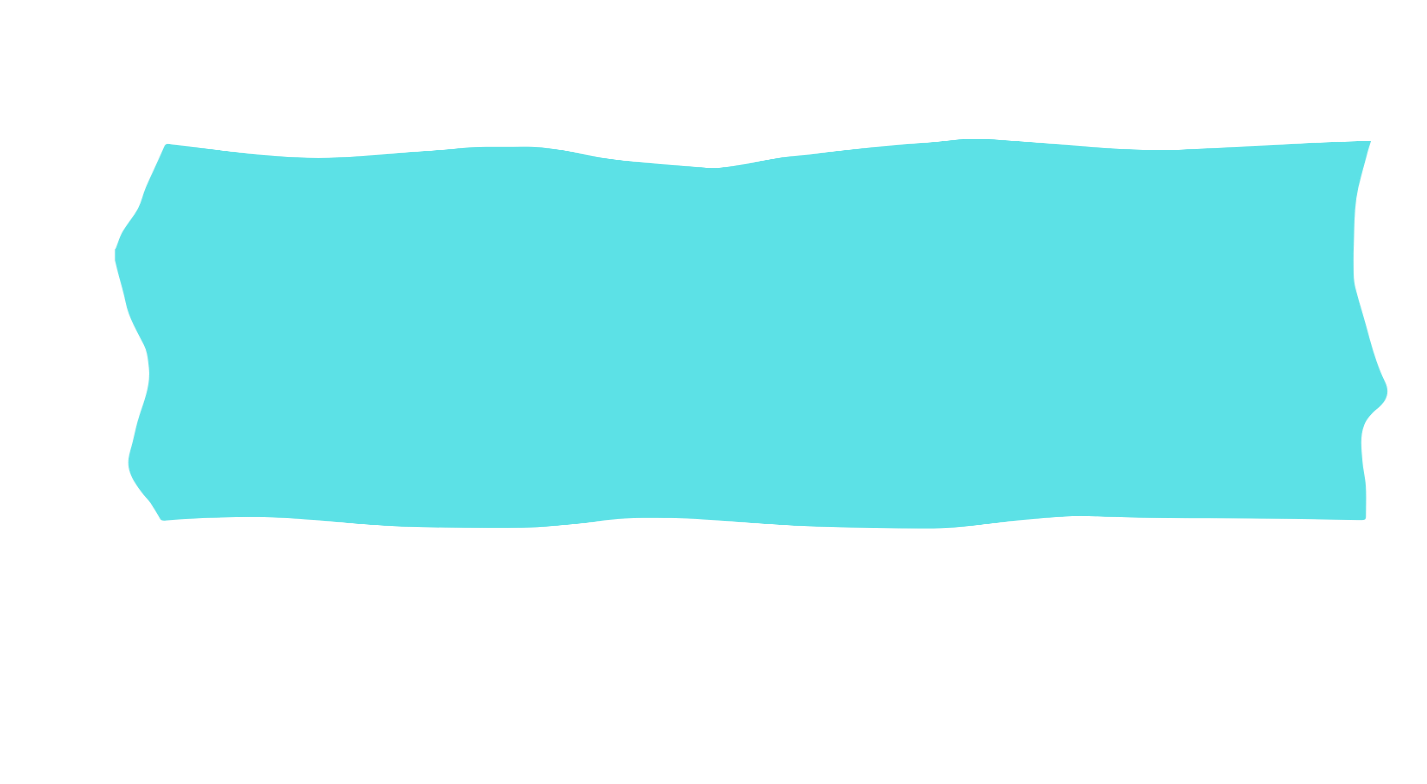 Đoạn 3 đọc giọng hối hả, gấp gáp hơn.
Thắng biển​
   	1. Mặt trời lên cao dần. Gió đã bắt đầu mạnh. Gió lên, nước biển càng dữ. Khoảng mênh mông ầm ĩ càng lan rộng mãi vào. Biển cả muốn nuốt tươi con đê mỏng manh như con mập đớp con cá chim nhỏ bé.    
	2. Một tiếng ào ào dữ dội. Như một đàn cá voi lớn, sóng trào qua những cây vẹt cao nhất, vụt vào thân đê rào rào. Một cuộc vật lộn dữ dội diễn ra. Một bên là biển, là gió, trong một cơn giận dữ điên cuồng. Một bên là hàng ngàn người với hai bàn tay và những dụng cụ thô sơ, với tinh thần quyết tâm chống giữ.
	 3. Một tiếng reo to nổi lên, rồi ầm ầm hơn hai chục thanh niên cả nam lẫn nữ, mỗi người vác một vác củi vẹt, nhảy xuống dòng nước đang cuốn dữ. Họ khoác vai nhau thành một sợi dây dài, lấy thân mình ngăn dòng nước mặn. Nước quật vào mặt, vào ngực, trào qua đầu hàng rào sống. Họ ngụp xuống, trồi lên, ngụp xuống. Trong đám thanh niên xung kích, có người ngã, có người ngạt. Nhưng những bàn tay khoác vai nhau vẫn cứng như sắt, và thân hình họ cột chặt lấy những cọc tre đóng chắc, dẻo như chão. Tóc dài các cô quấn chặt vào cổ các cậu con trai, mồ hôi như suối, hòa lẫn với nước chát mặn. Đám người không sợ chết đã cứu được quãng đê sống lại.
									Theo CHU VĂN
Giải nghĩa 
từ
mập: cá mập (nói tắt)
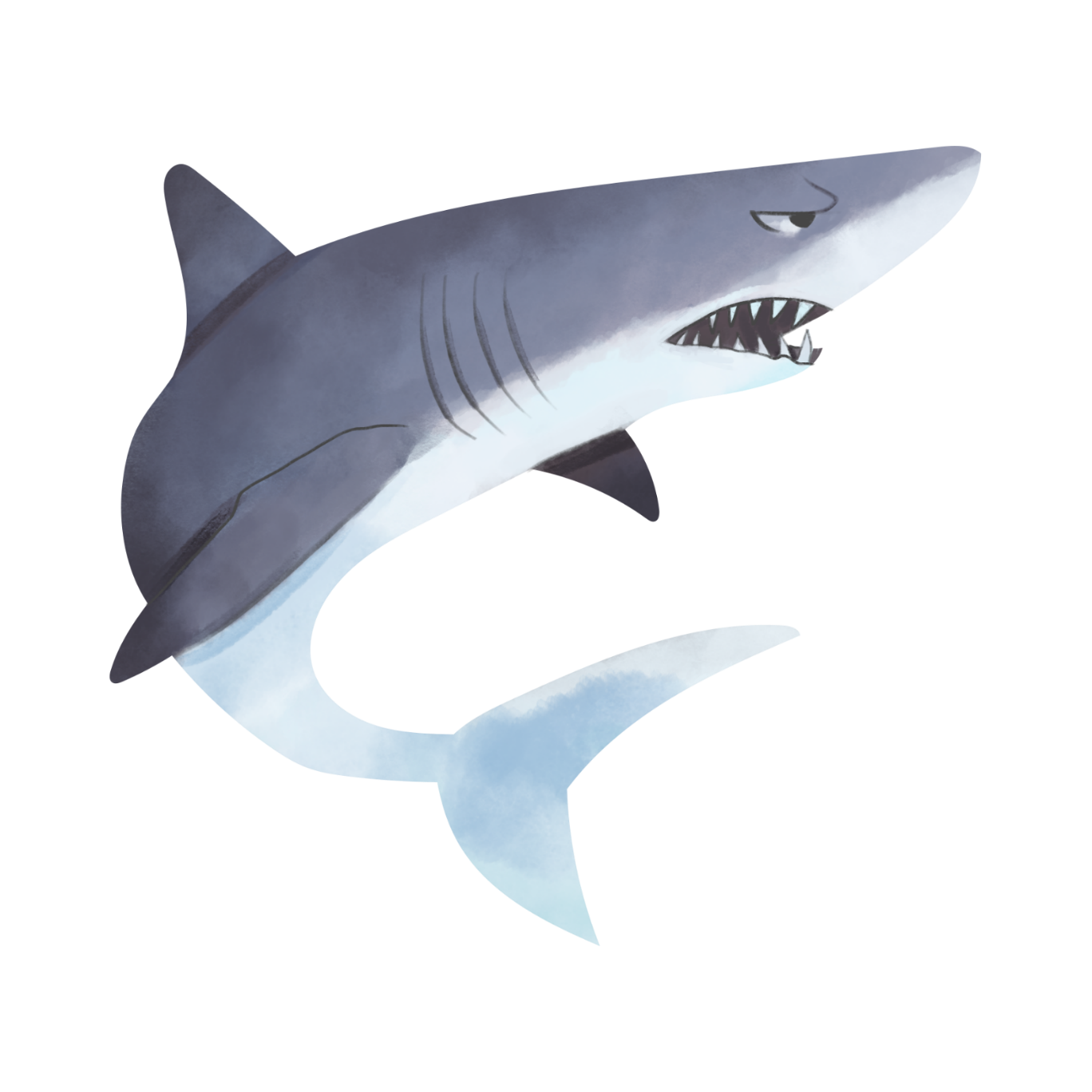 [Speaker Notes: Cá mập chỉ có sụn chứ không có xương, cá mập chỉ có thể bơi thẳng tới chứ không thể bơi thụt lùi được. Nhìn xa, bạn có thể cho rằng cá mập không có vảy, nhưng thực chất bộ da của chúng được phủ rất nhiều vảy nhỏ, khi sờ vào bạn có thể thấy nhám như giấy ráp. Cá mập có thể sống trung bình khoảng 25 năm. Tuy nhiên có một số loại, ví dụ như cá mập voi, có thể sống tới 100 năm. Trên thế giới có khoảng 440 loài cá mập, nhưng chỉ 30 loài là nguy hiểm với con người.]
Cây vẹt: cây sống ở rừng nước mặn, lá dày và nhẵn.
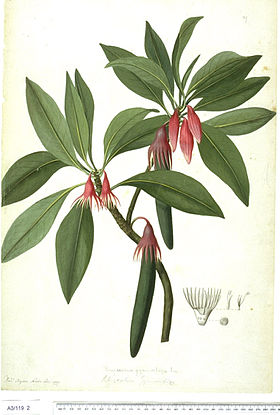 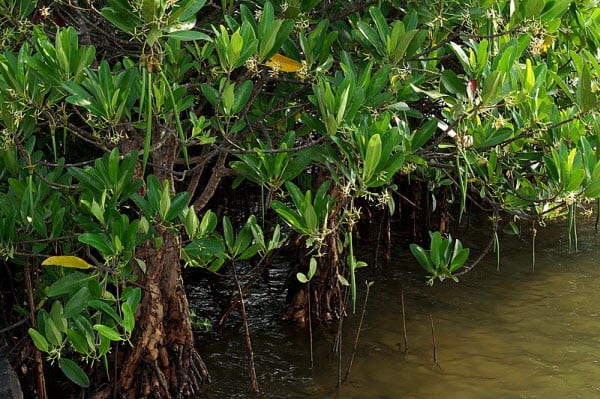 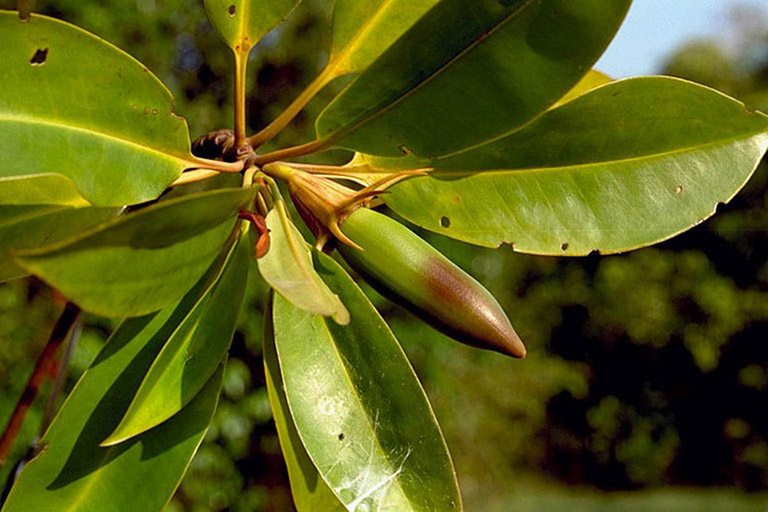 Xung kích: đi đầu làm những nhiệm vụ khó khăn, gay go nhất.
Chão: dây thừng to, rất bền.
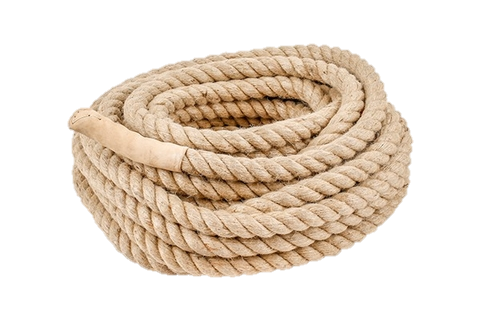 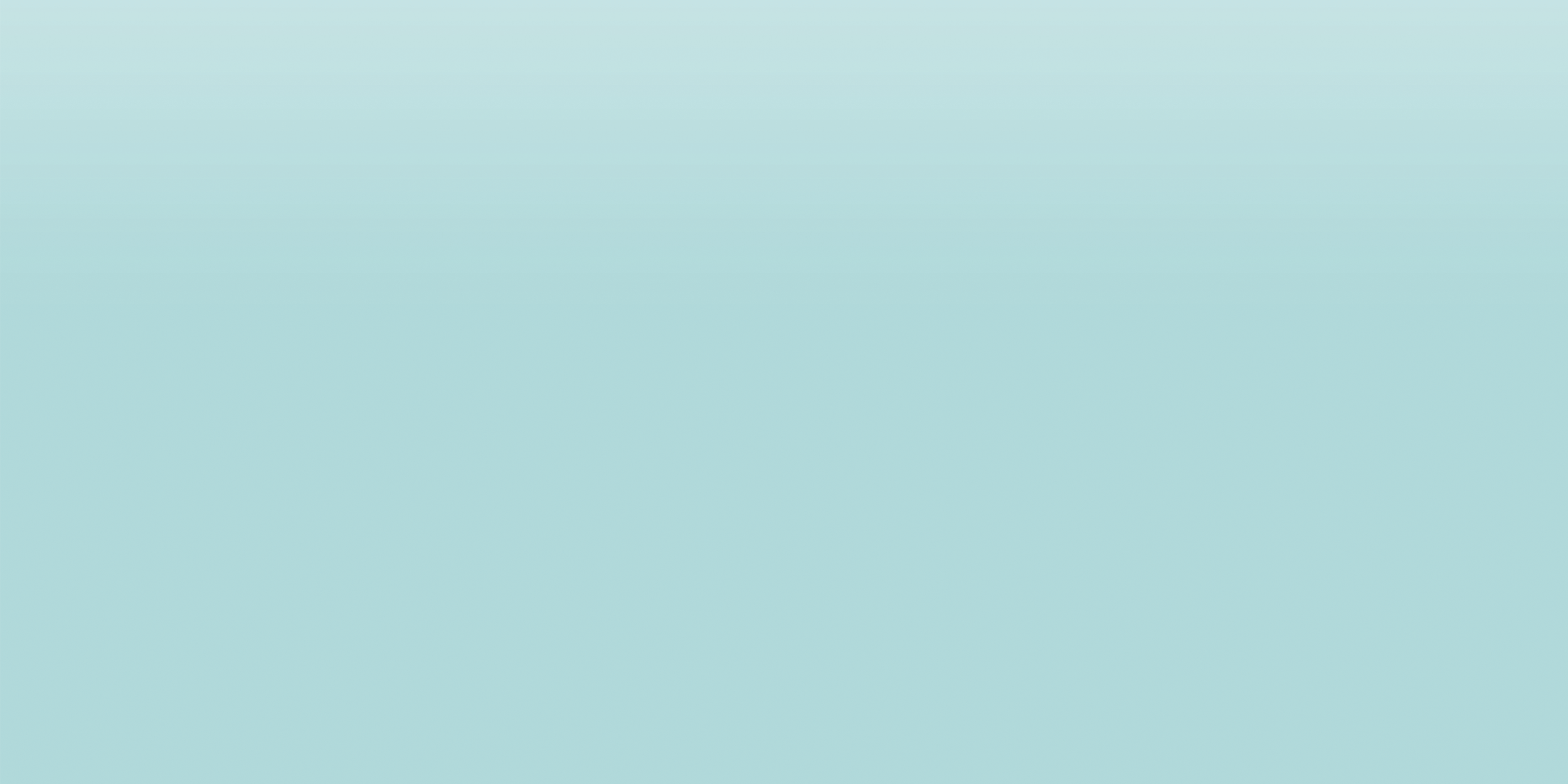 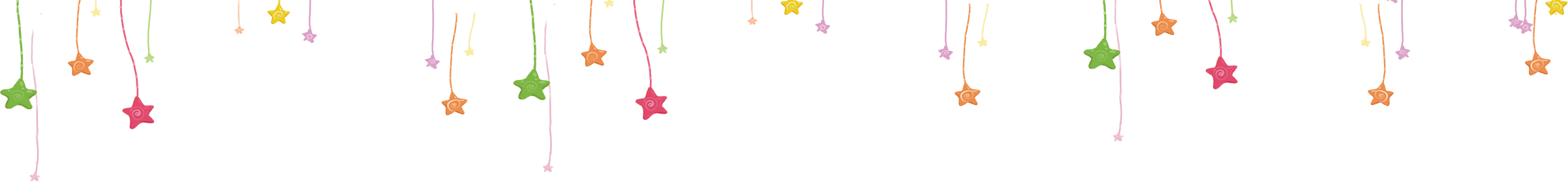 Luyện đọc nhóm
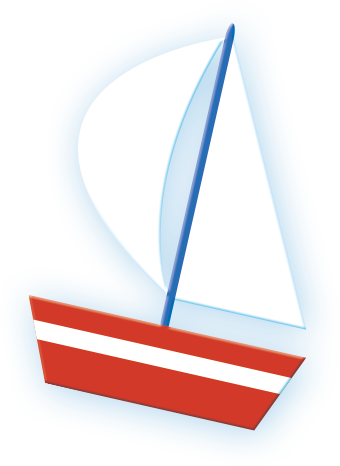 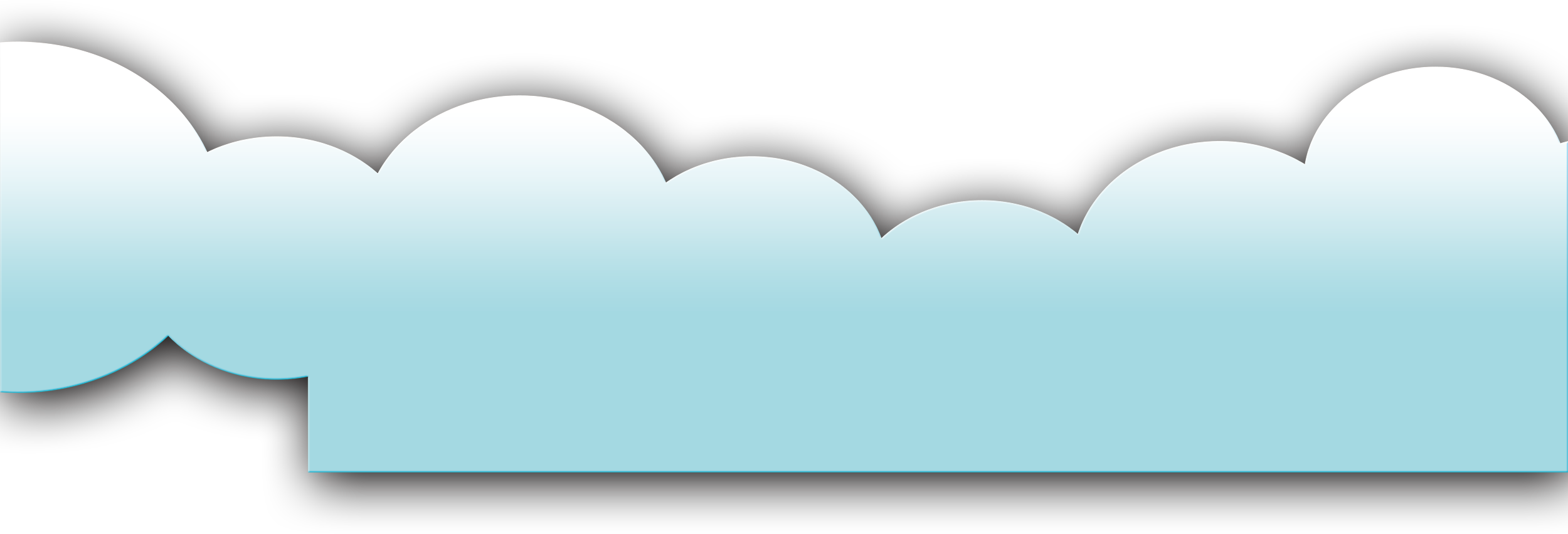 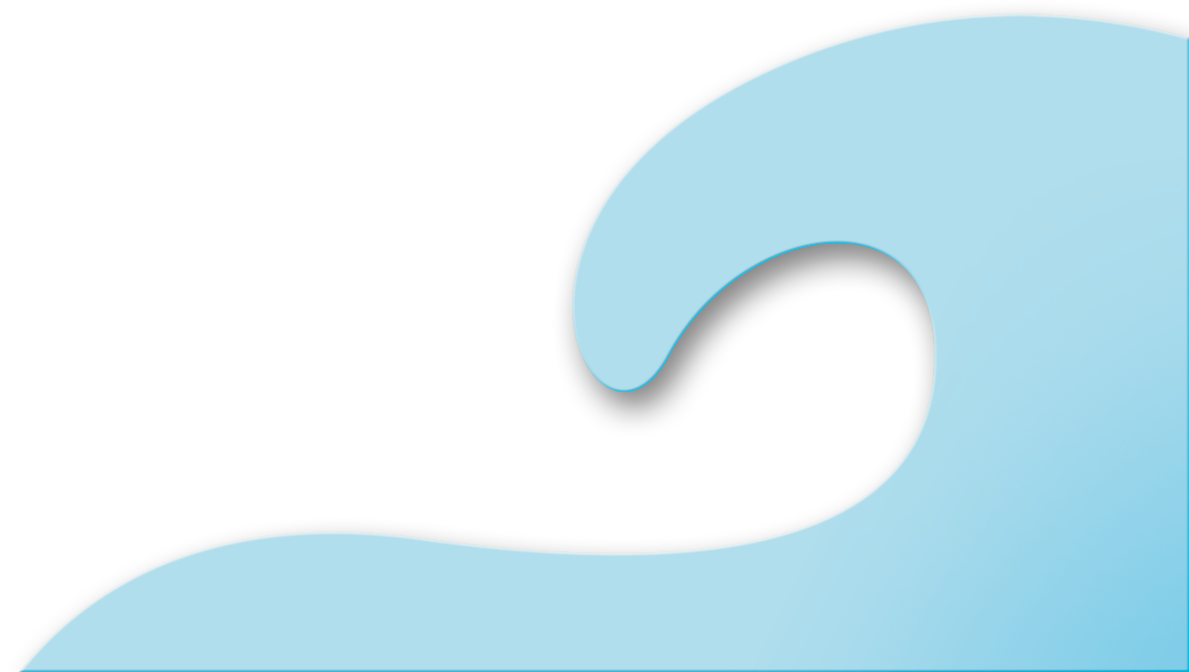 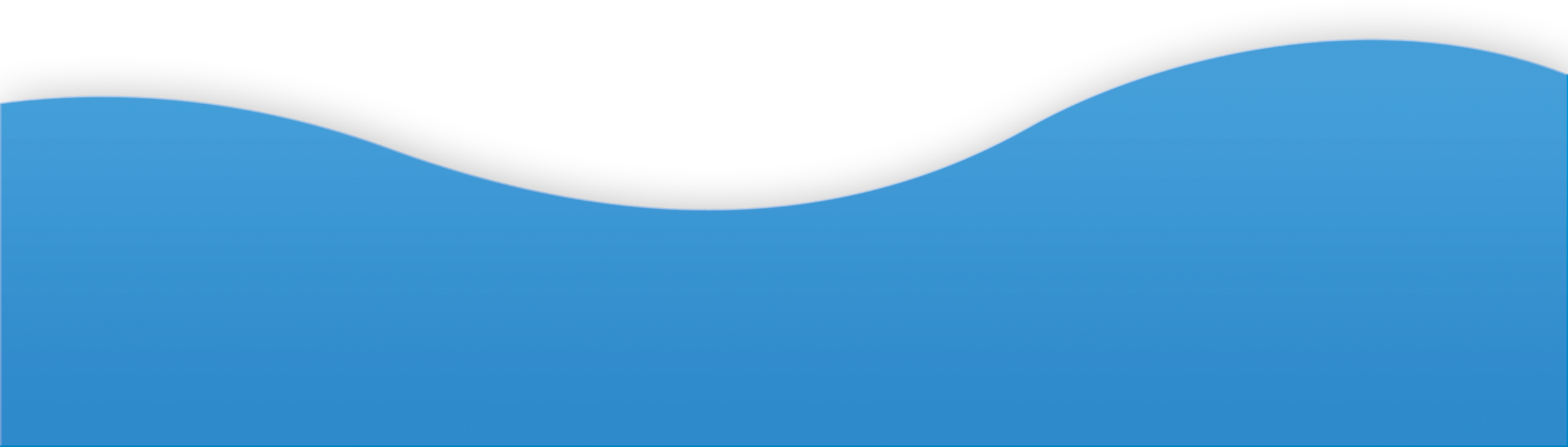 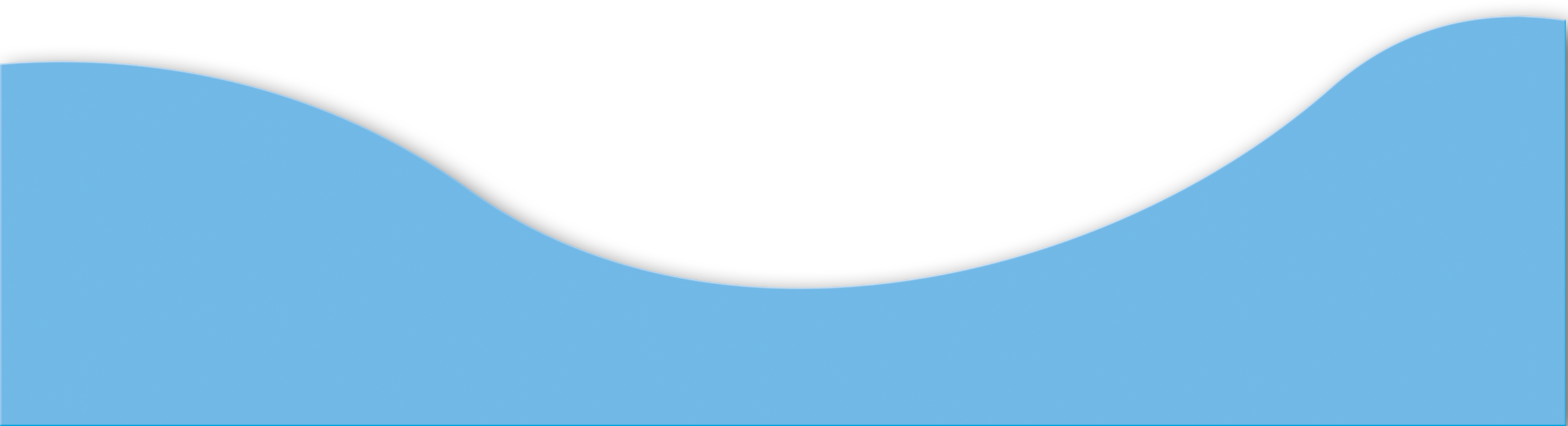 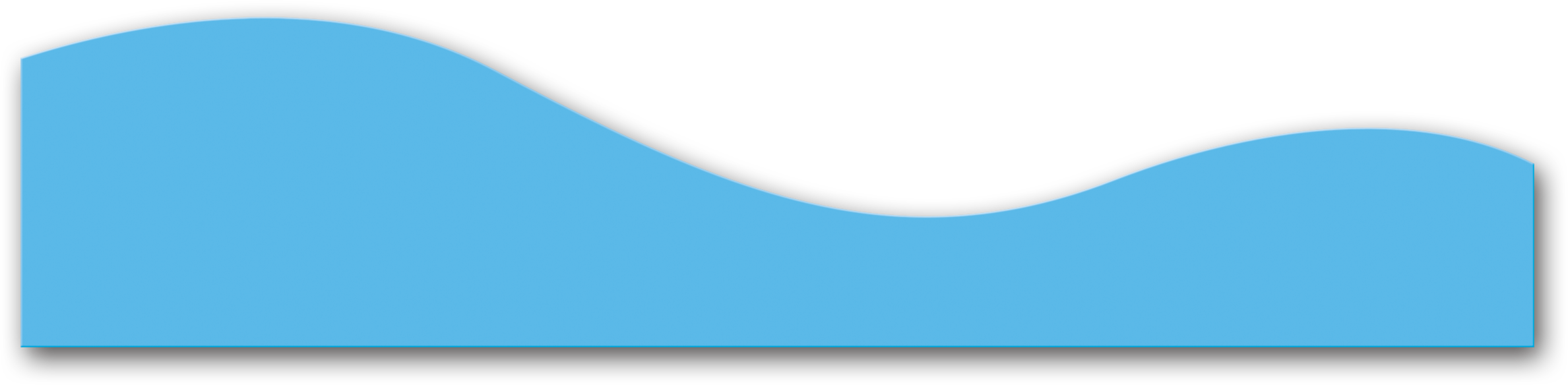 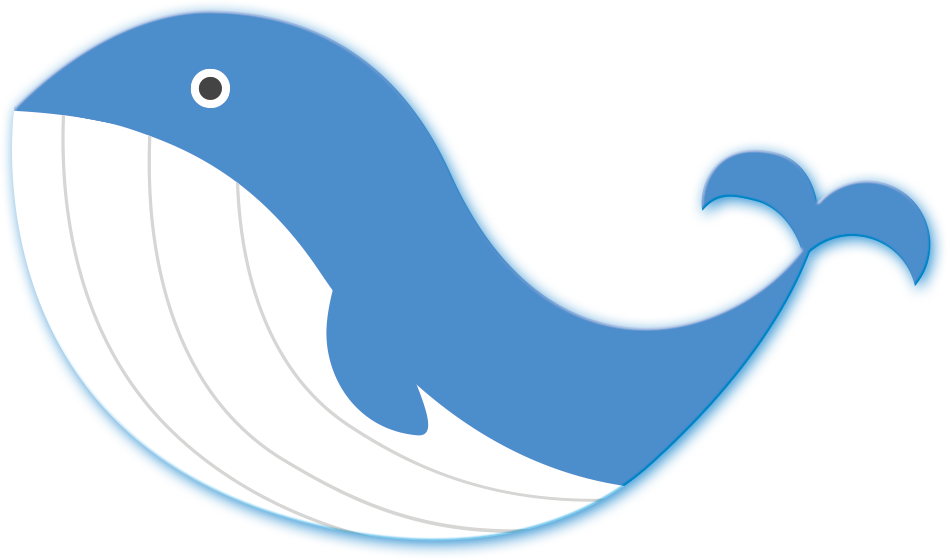 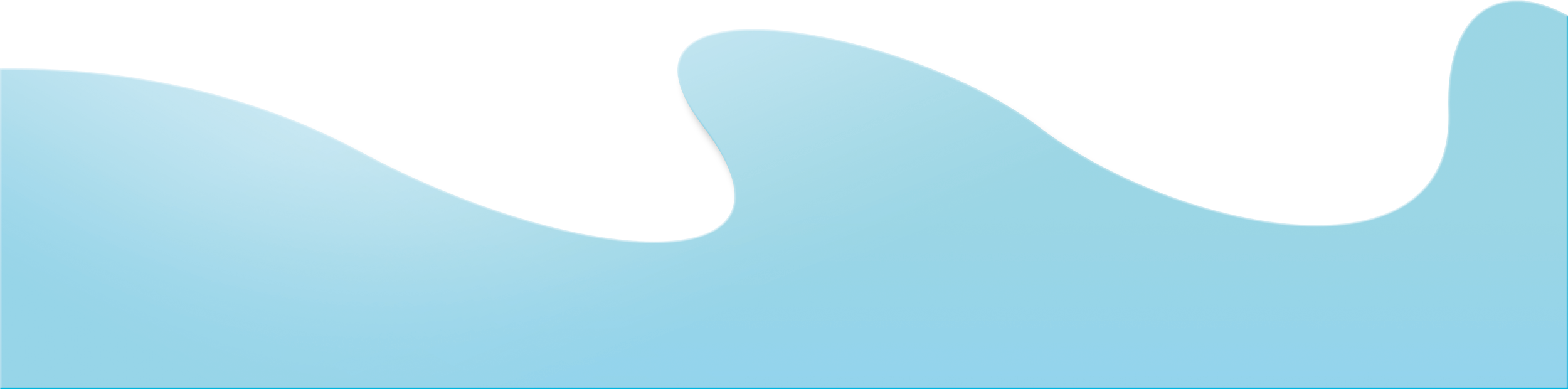 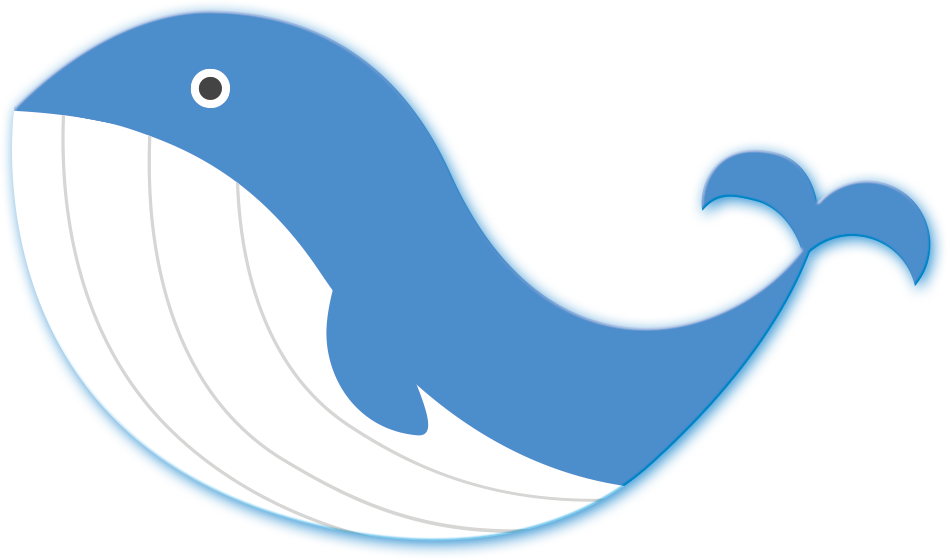 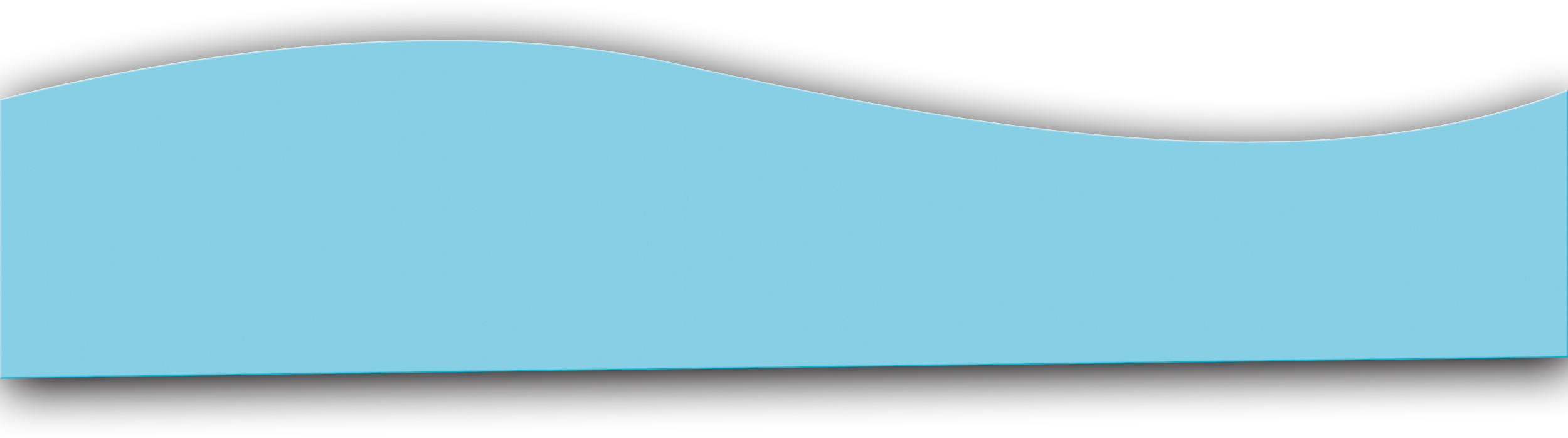 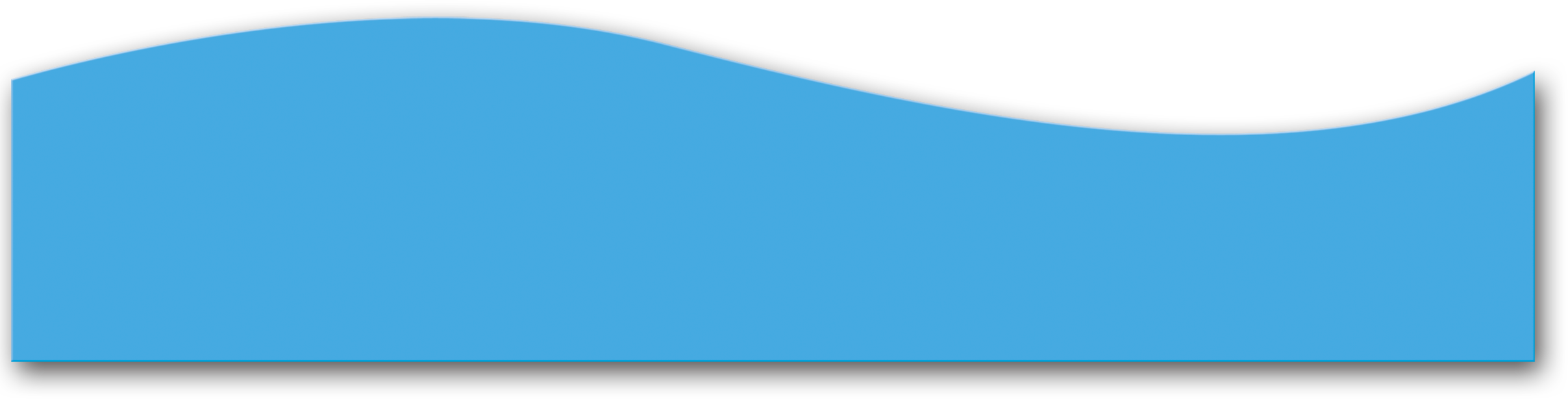 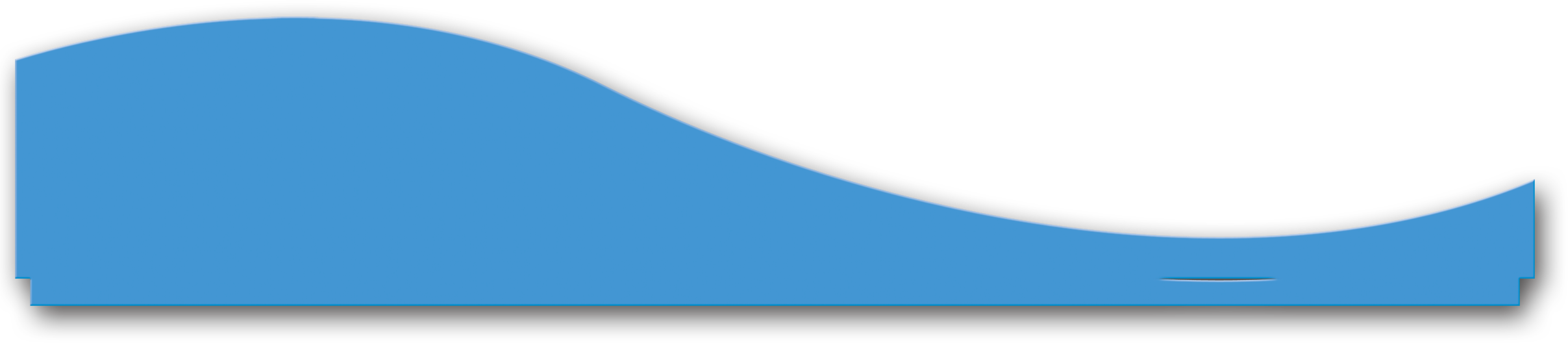 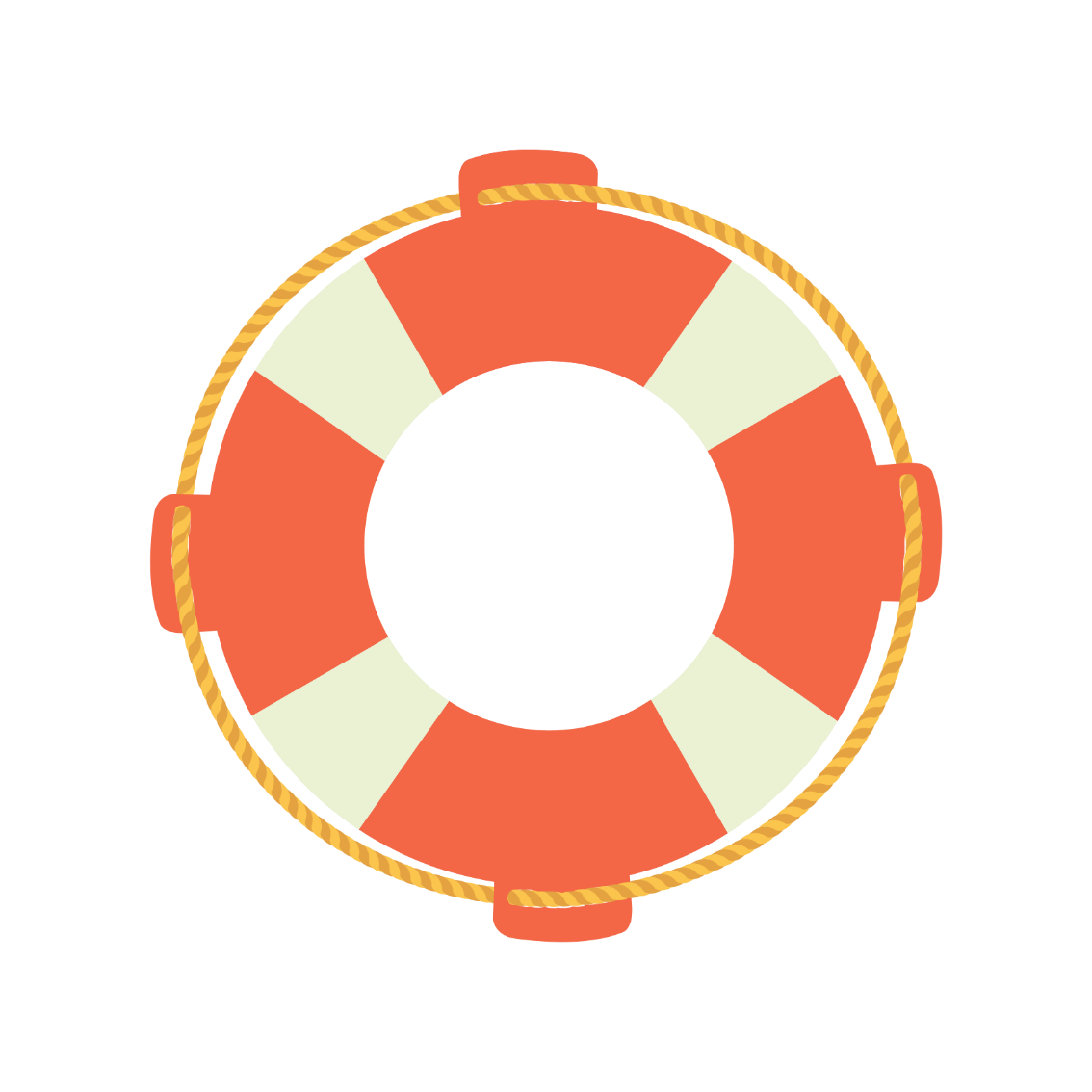 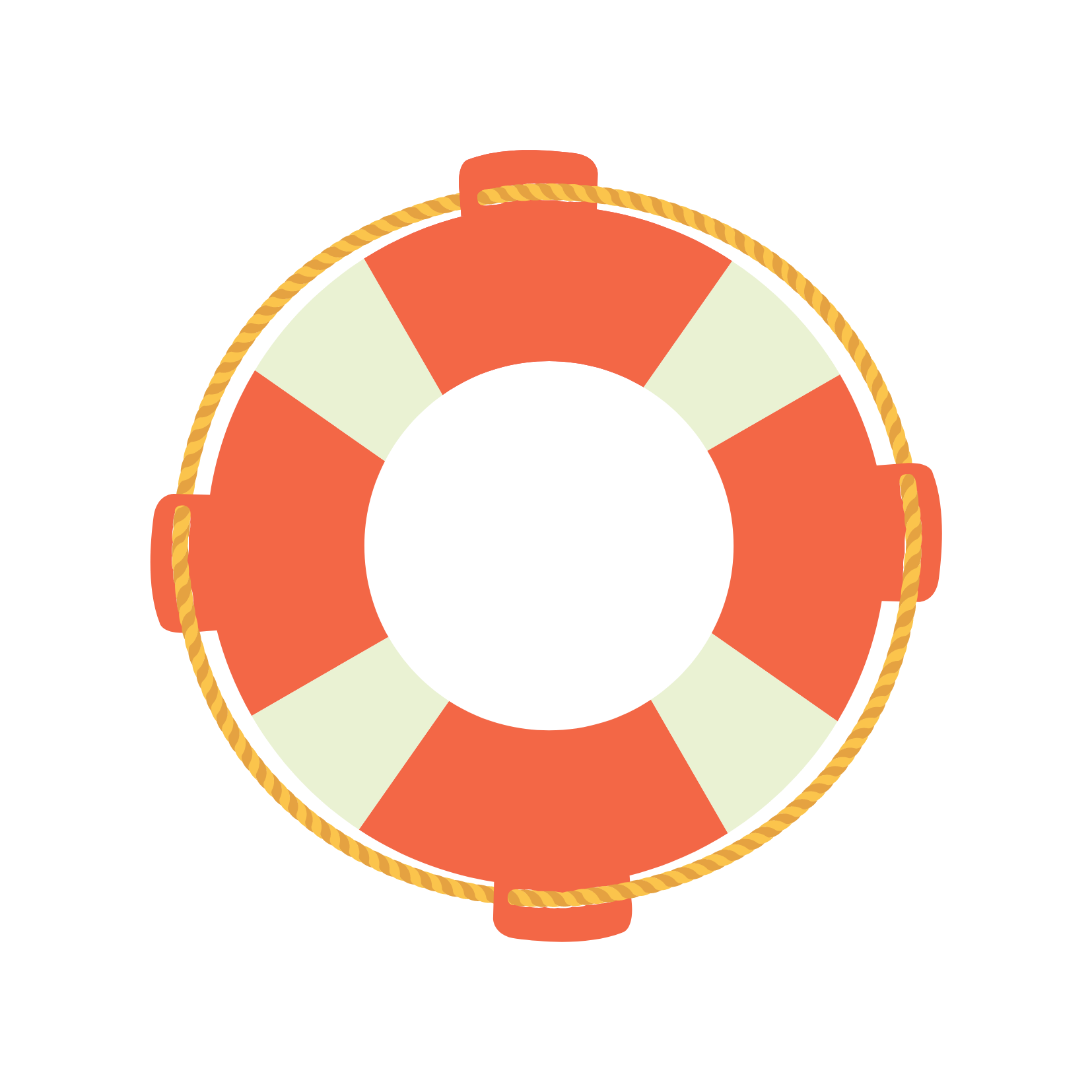 Tìm hiểu bài
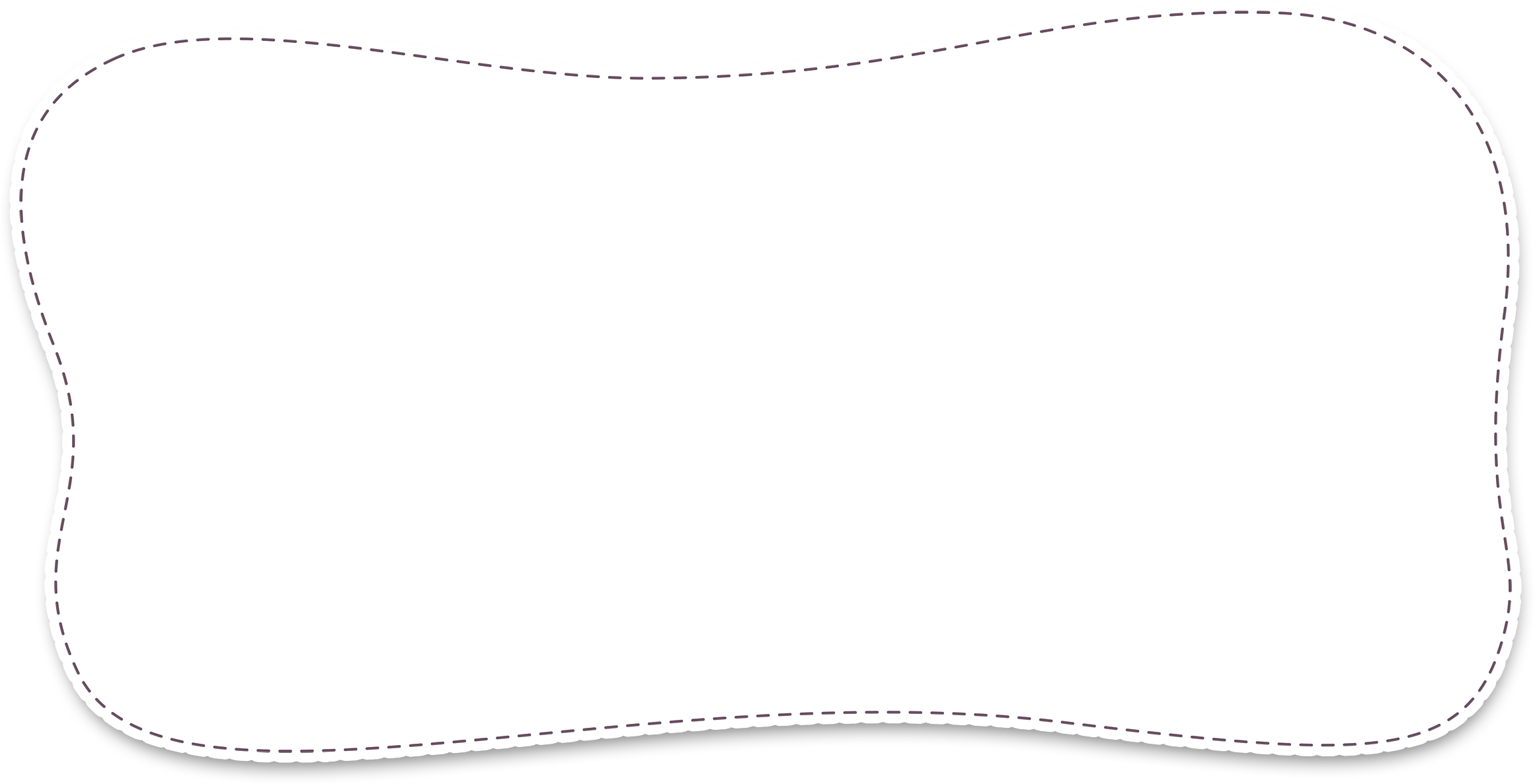 1. Cuộc chiến đấu giữa con người với cơn bão biển được miêu tả theo trình tự nào?
- Theo trình tự thời gian:
	+ Đoạn 1: Biển đe dọa.
	+ Đoạn 2: Biển tấn công.
	+ Đoạn 3: Người thắng biển.
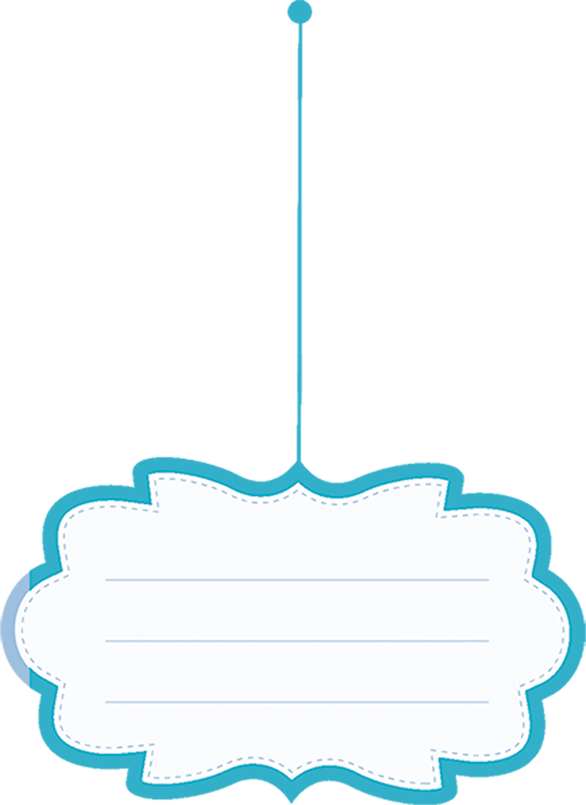 2. Tìm những từ ngữ, hình ảnh (trong đoạn 1) nói lên sự đe dọa của cơn bão biển.
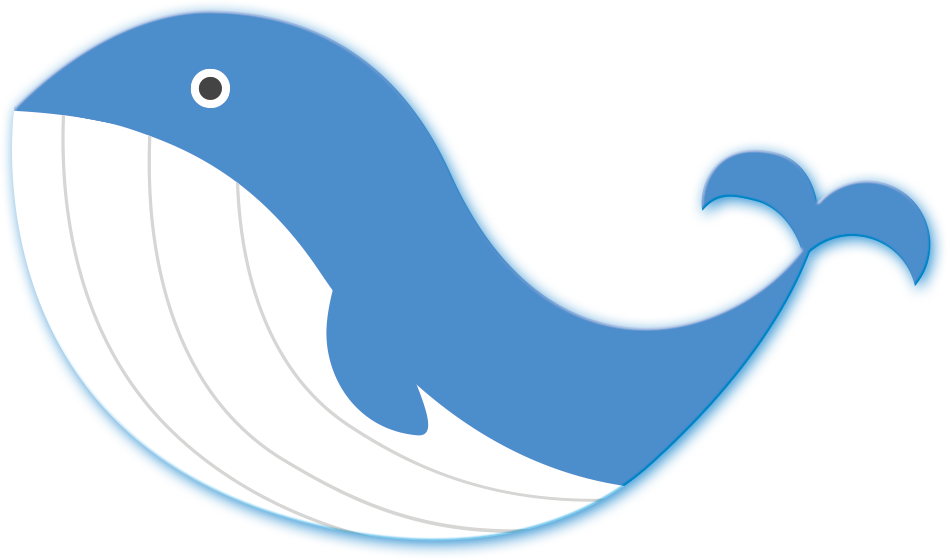 Thắng biển​
   	Mặt trời lên cao dần. Gió đã bắt đầu mạnh. Gió lên, nước biển càng dữ. Khoảng mênh mông ầm ĩ càng lan rộng mãi vào. Biển cả muốn nuốt tươi con đê mỏng manh như con mập đớp con cá chim nhỏ bé.
- Các từ ngữ, hình ảnh nói lên sự đe dọa của cơn bão biển:
nước biển càng dữ,
gió bắt đầu mạnh,
biển cả muốn nuốt tươi con đê mỏng manh như con mập đớp con cá chim nhỏ bé.
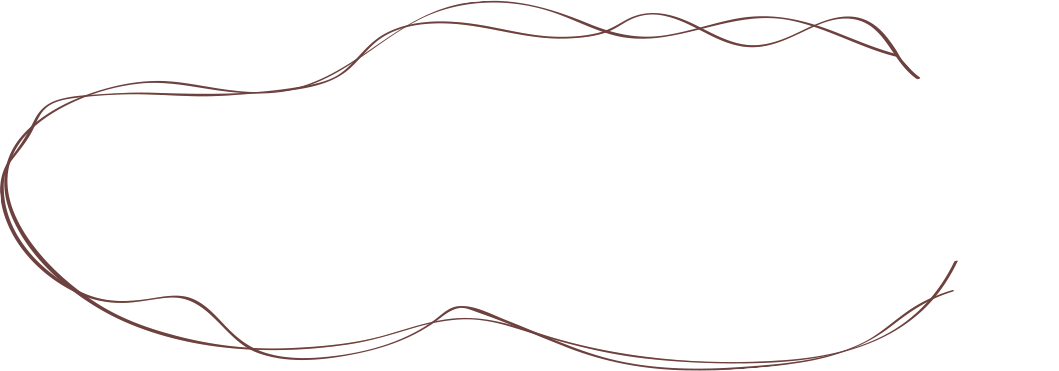 3. Cuộc tấn công dữ dội của cơn bão biển được miêu tả như thế nào ở đoạn 2?
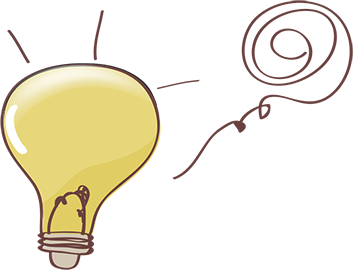 Một tiếng ào ào dữ dội. Như một đàn cá voi lớn, sóng trào qua những cây vẹt cao nhất, vụt vào thân đê rào rào. Một cuộc vật lộn dữ dội diễn ra. Một bên là biển, là gió, trong một cơn giận dữ điên cuồng. Một bên là hàng ngàn người với hai bàn tay và những dụng cụ thô sơ, với tinh thần quyết tâm chống giữ.
Cơn bão có sức phá hủy tưởng như không gì cản nổi.
Cuộc chiến đấu diễn rarất dữ dội, ác liệt.
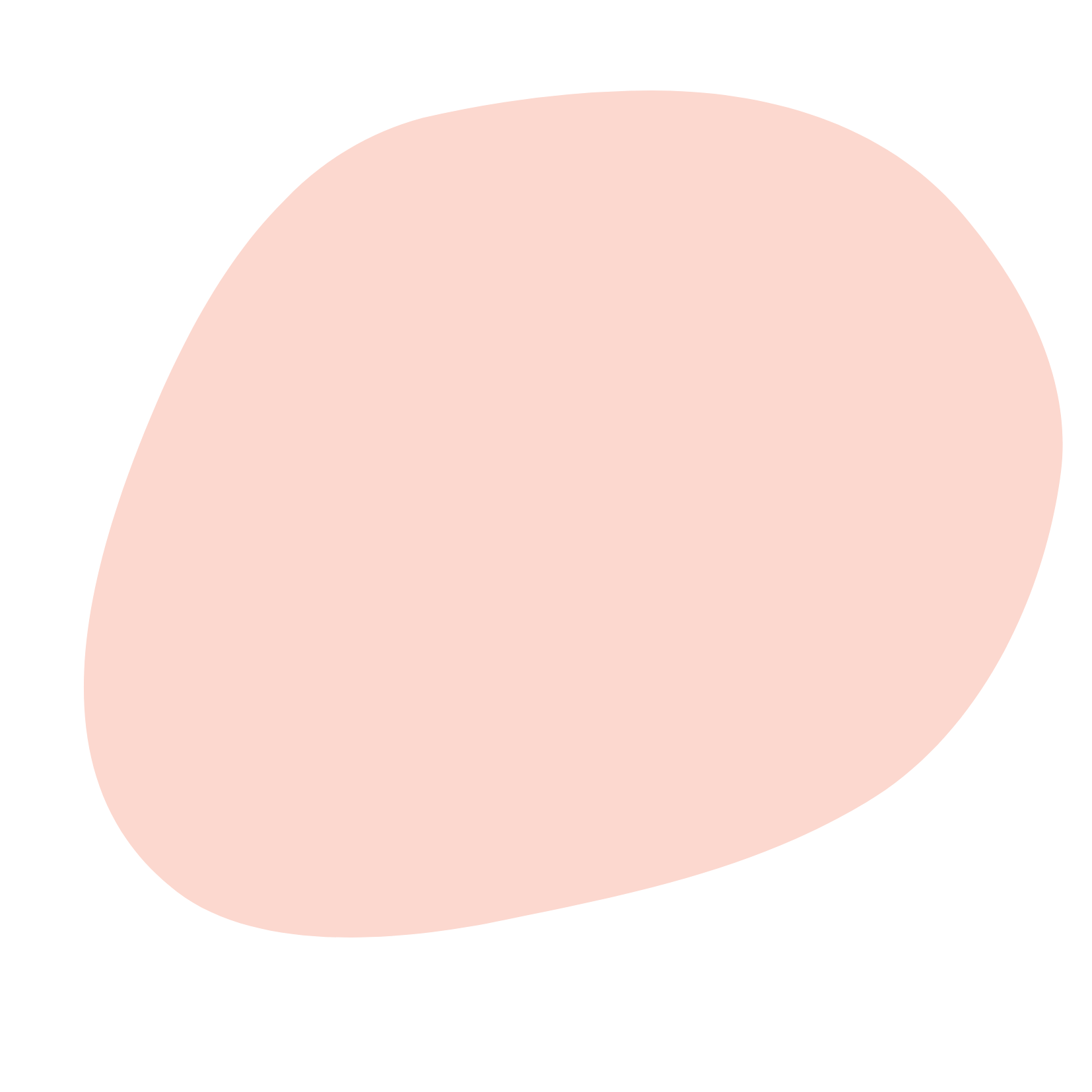 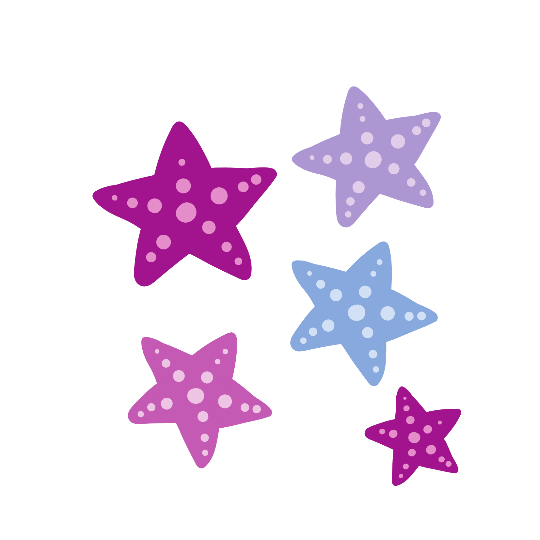 4. Những từ ngữ, hình ảnh nào (trong đoạn 3) thể hiện lòng dũng cảm, sức mạnh và chiến thắng của con người trước cơn bão biển?
Một tiếng reo to nổi lên, rồi ầm ầm hơn hai chục thanh niên cả nam lẫn nữ, mỗi người vác một vác củi vẹt, nhảy xuống dòng nước đang cuốn dữ. Họ khoác vai nhau thành một sợi dây dài, lấy thân mình ngăn dòng nước mặn. Nước quật vào mặt, vào ngực, trào qua đầu hàng rào sống. Họ ngụp xuống, trồi lên, ngụp xuống. Trong đám thanh niên xung kích, có người ngã, có người ngạt. Nhưng những bàn tay khoác vai nhau vẫn cứng như sắt, và thân hình họ cột chặt lấy những cọc tre đóng chắc, dẻo như chão. Tóc dài các cô quấn chặt vào cổ các cậu con trai, mồ hôi như suối, hòa lẫn với nước chát mặn. Đám người không sợ chết đã cứu được quãng đê sống lại.
Mặt trời lên cao dần. Gió đã bắt đầu mạnh. Gió lên, nước biển càng dữ. Khoảng mênh mông ầm ĩ càng lan rộng mãi vào. Biển cả muốn nuốt tươi con đê mỏng manh như con mập đớp con cá chim nhỏ bé.    
	Một tiếng ào ào dữ dội. Như một đàn cá voi lớn, sóng trào qua những cây vẹt cao nhất, vụt vào thân đê rào rào. Một cuộc vật lộn dữ dội diễn ra. Một bên là biển, là gió, trong một cơn giận dữ điên cuồng. Một bên là hàng ngàn người với hai bàn tay và những dụng cụ thô sơ, với tinh thần quyết tâm chống giữ.
so sánh
nhân hóa
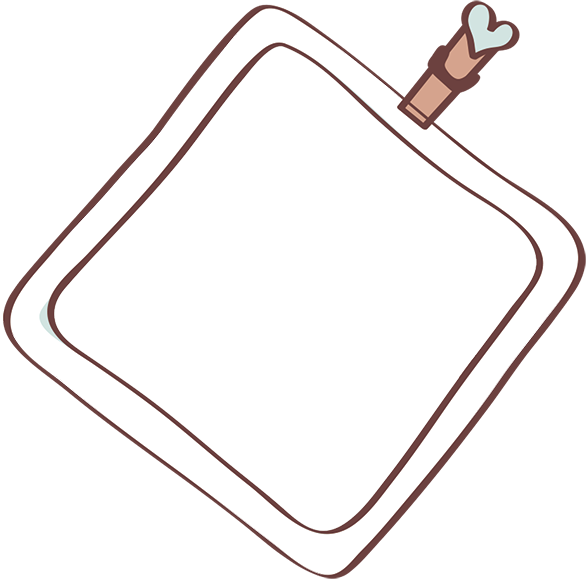 Tác giả sử dụng biện pháp nghệ thuật gì để miêu tả hình ảnh của biển cả?
NỘI DUNG BÀI HỌC
Ca ngợi lòng dũng cảm, ý chí quyết thắng của con người trong cuộc đấu tranh bảo vệ con đê, giữ gìn cuộc sống bình yên.
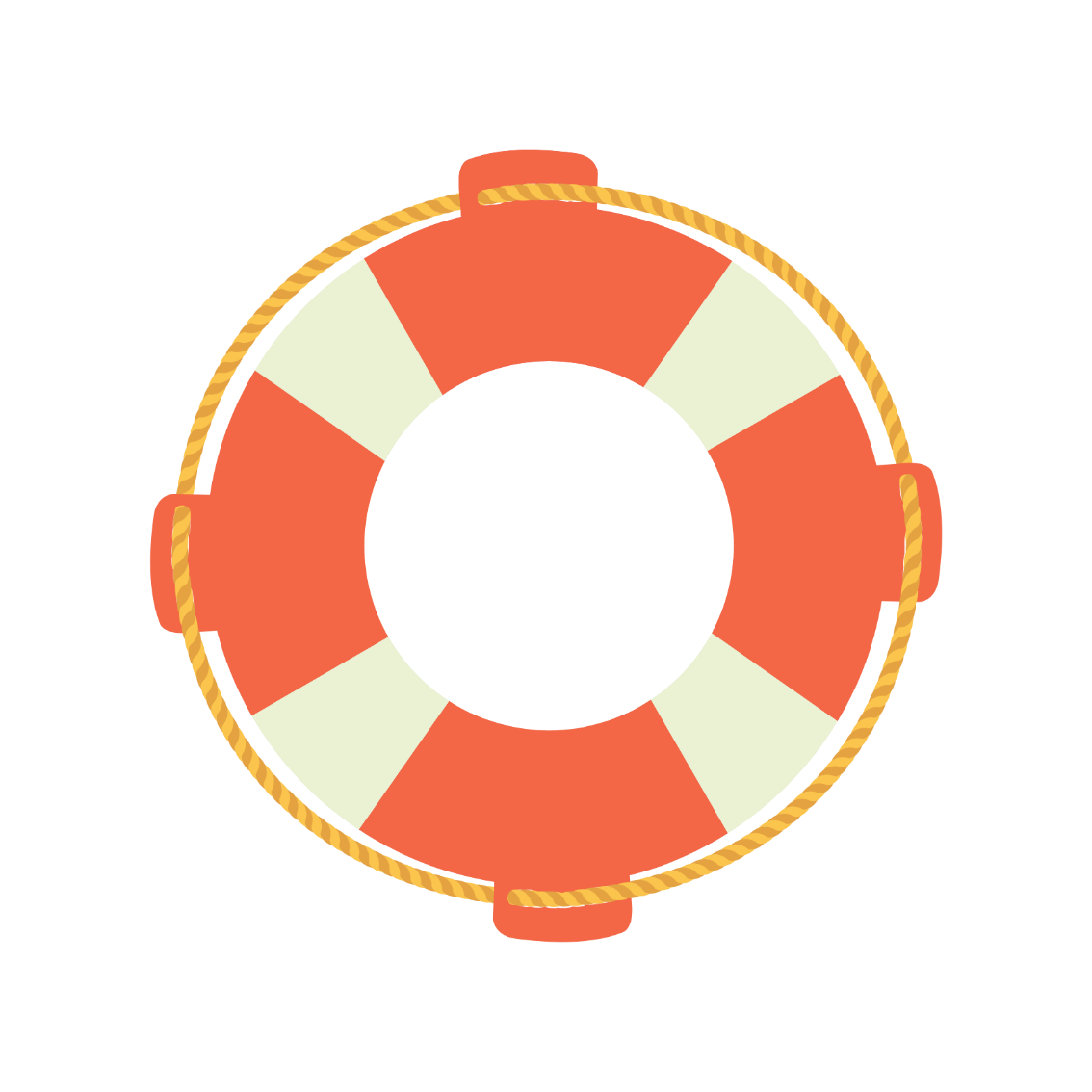 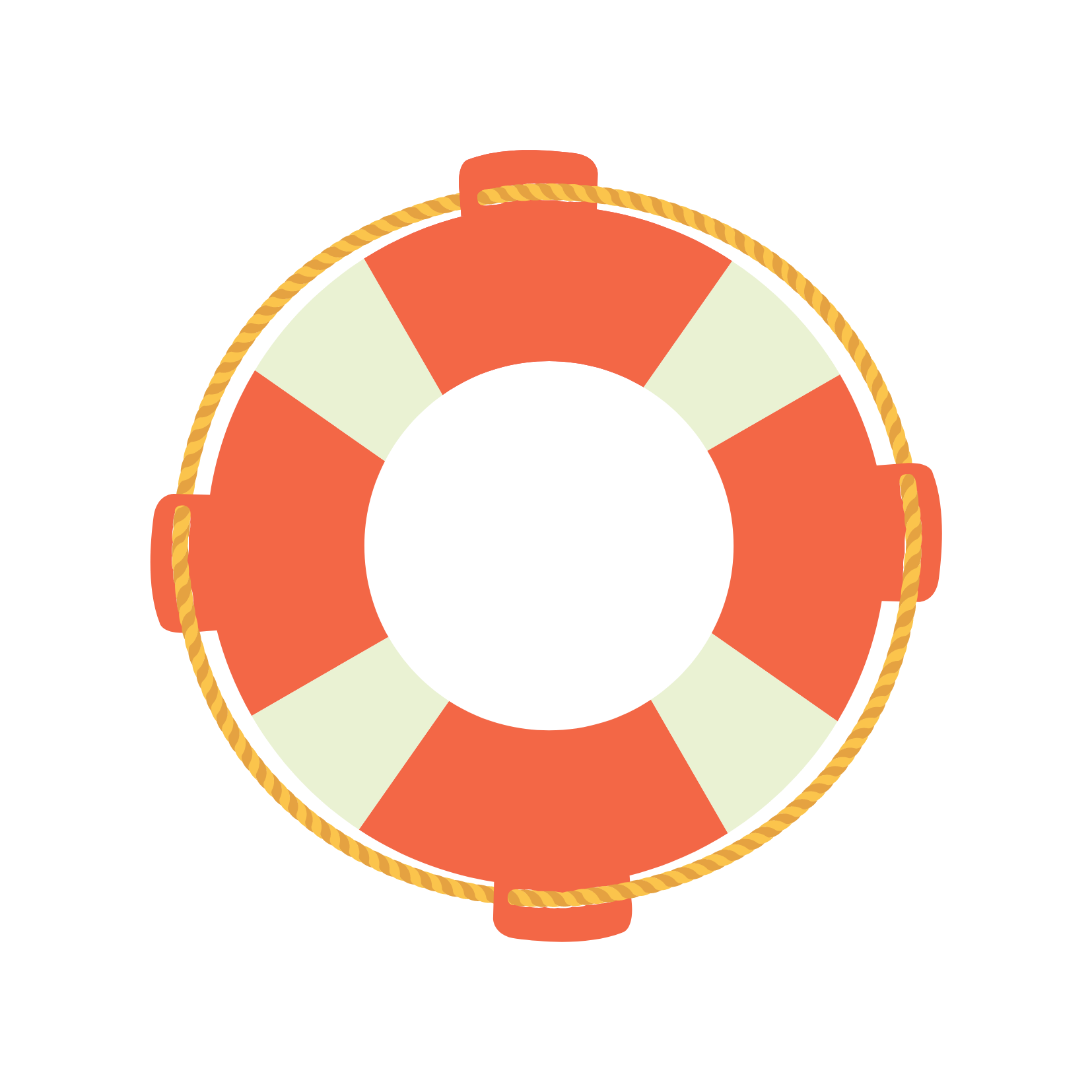 Đọc diễn cảm
HS đọc diễn cảm đoạn 3, giọng hồi hộp, gấp gáp, nhấn mạnh các từ ngữ GV đã lưu ý.
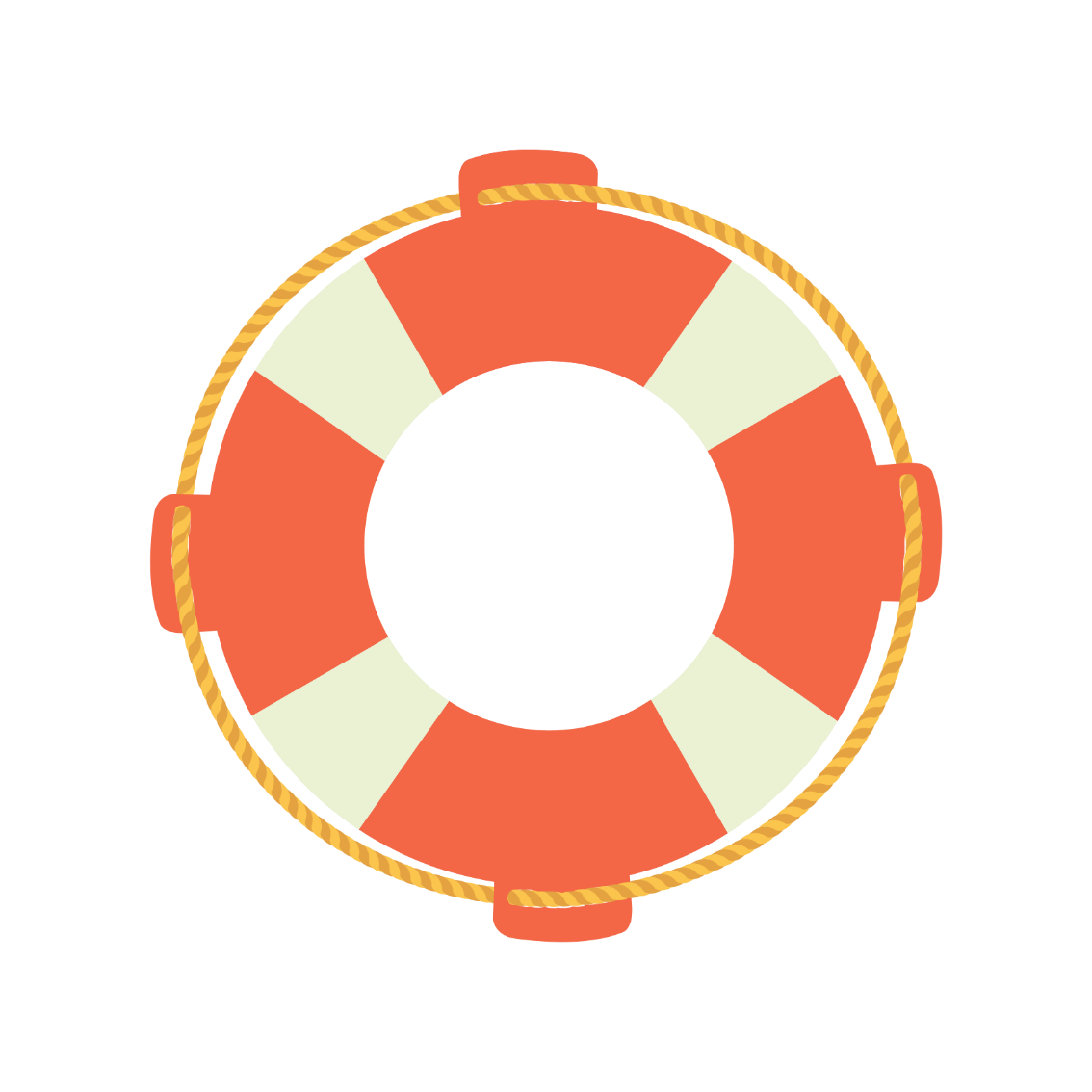 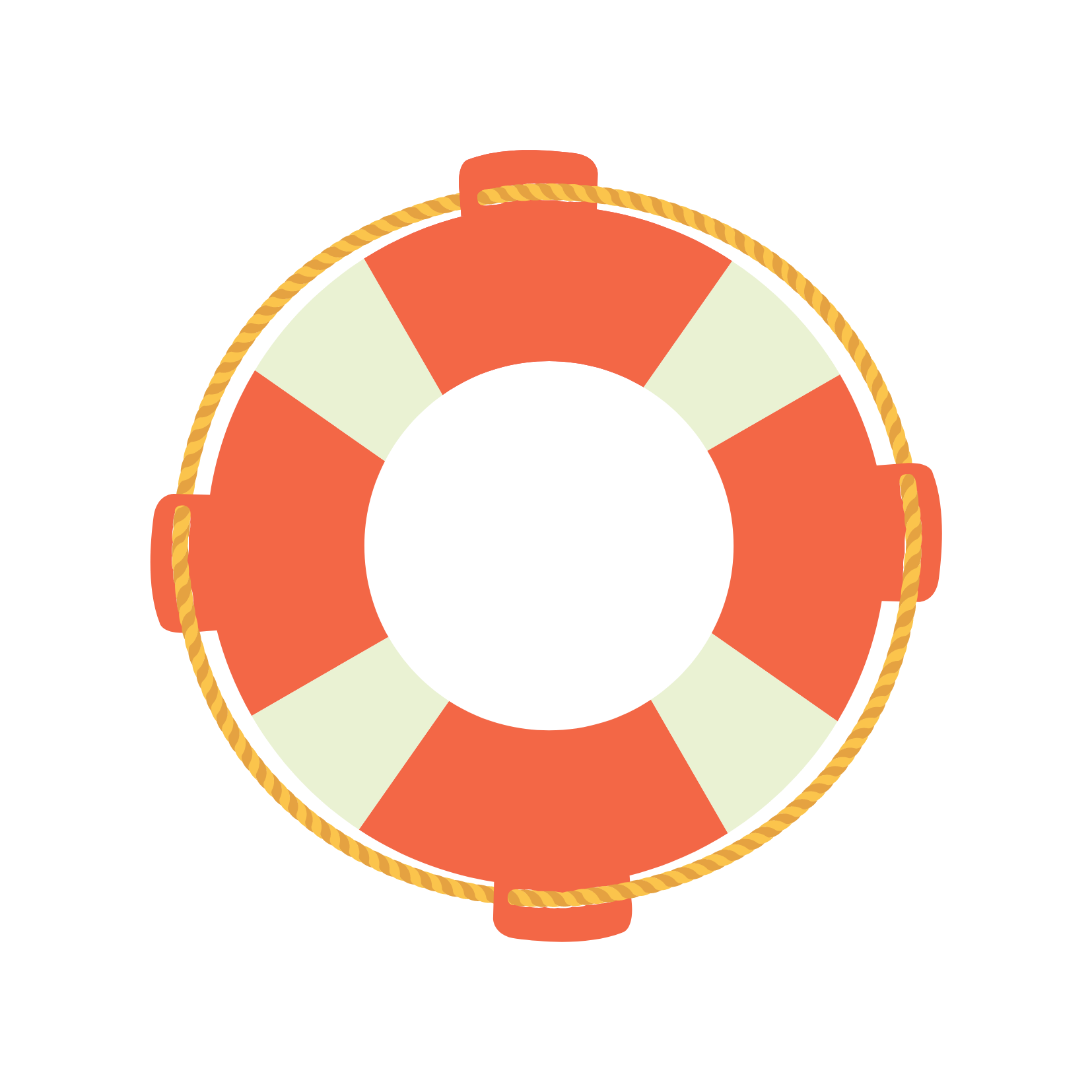 Dặn dò
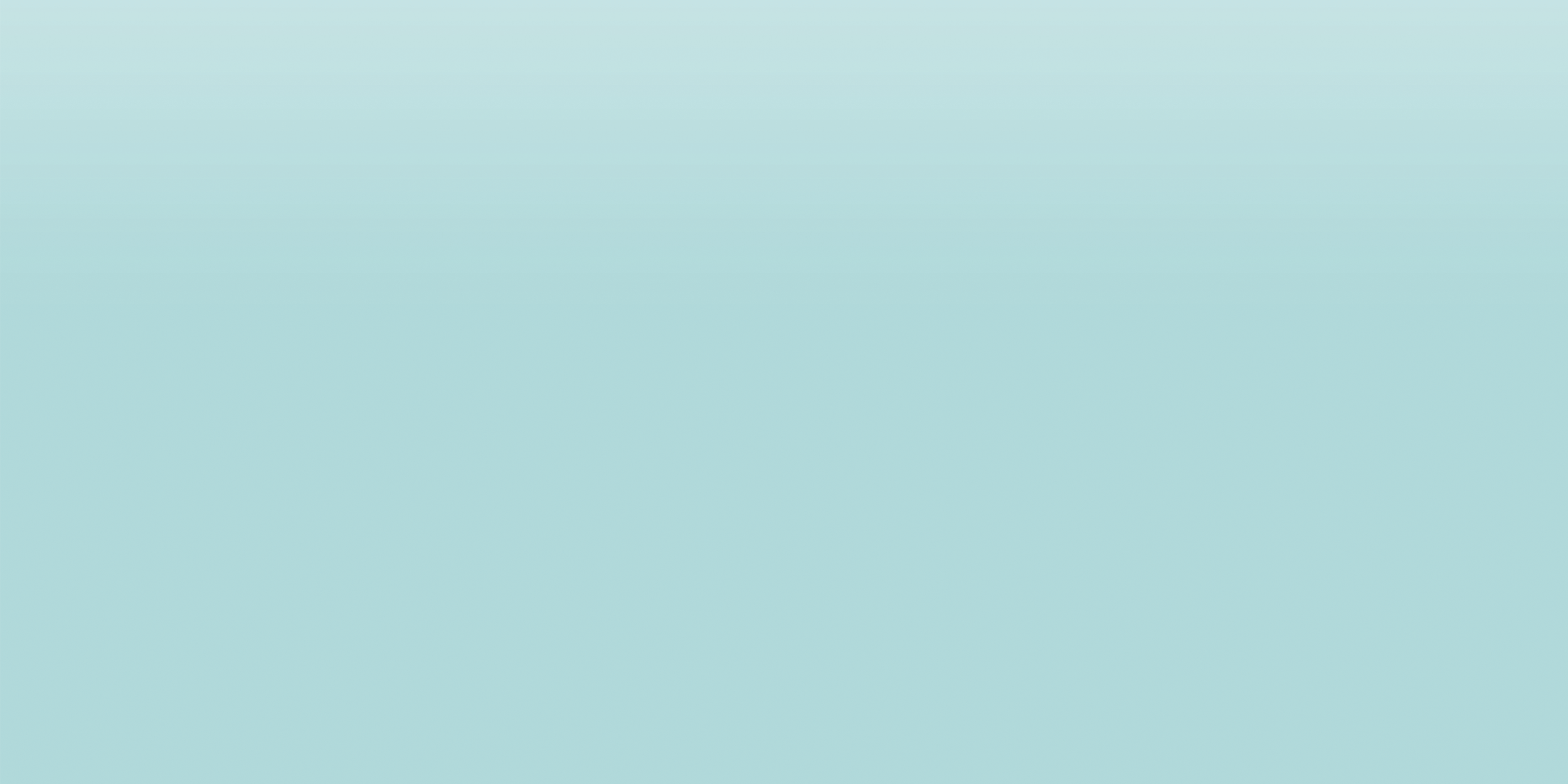 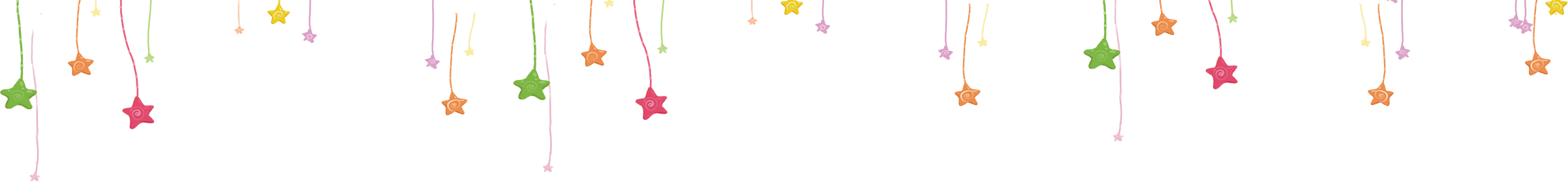 Xem lại bài, 
chuẩn bị bài sau!
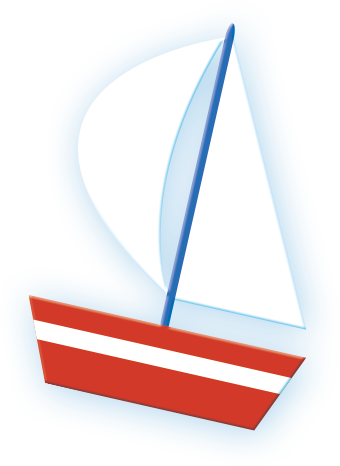 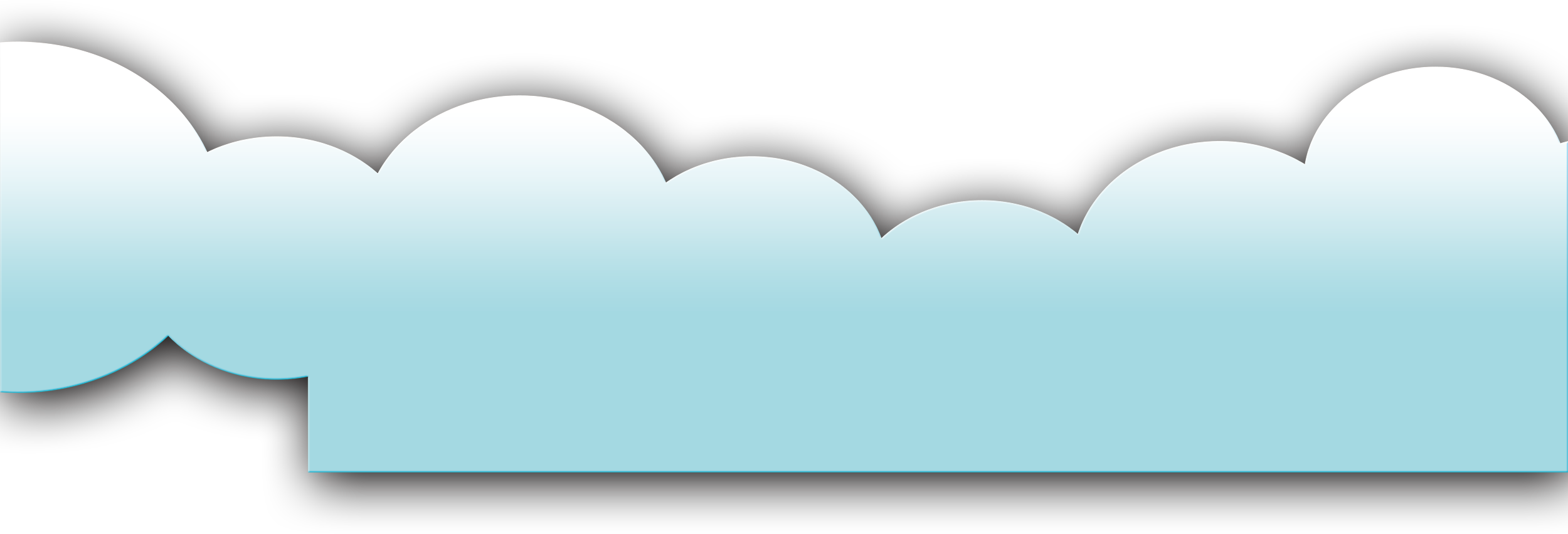 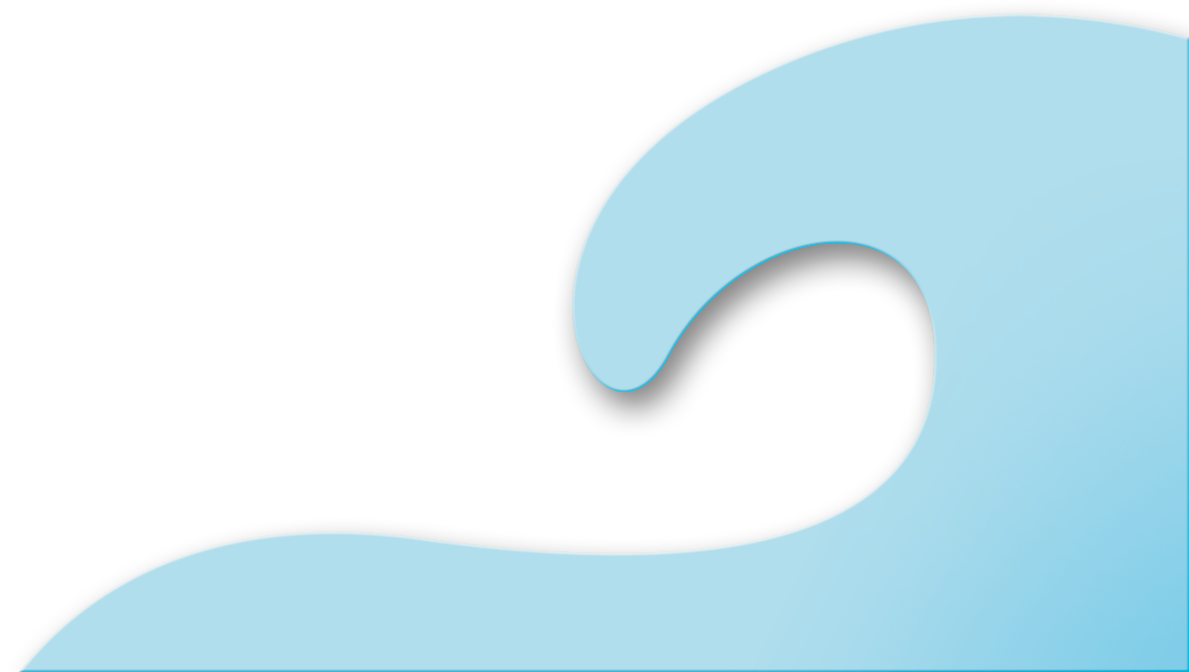 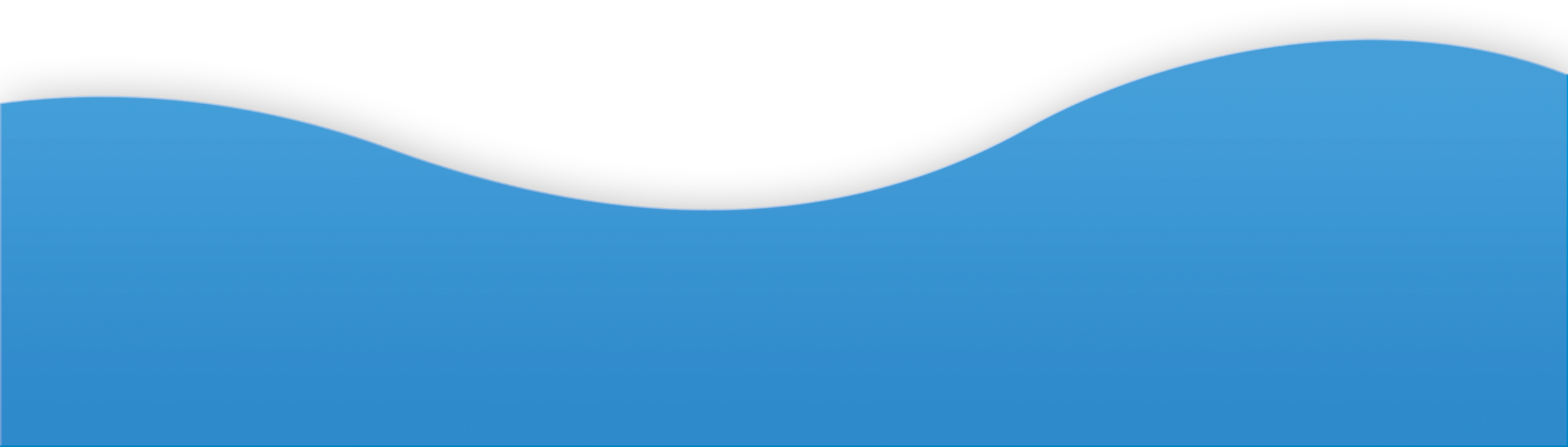 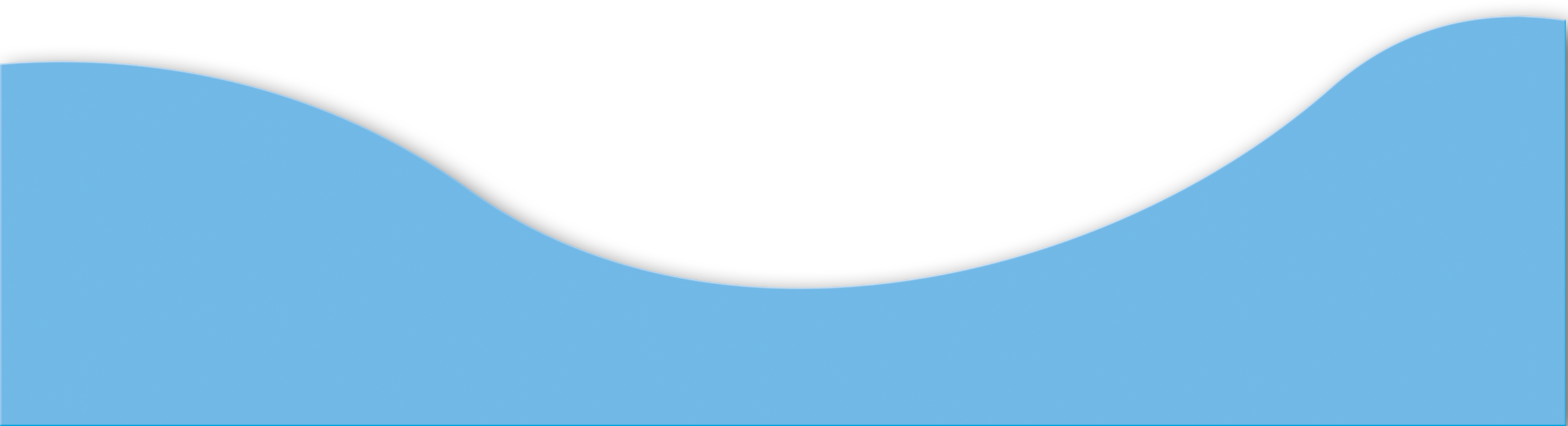 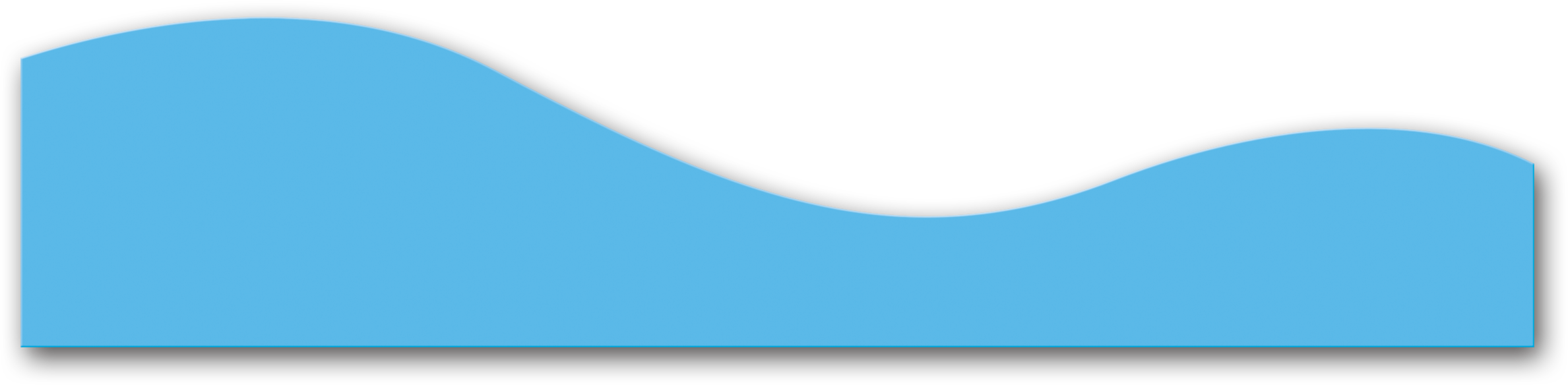 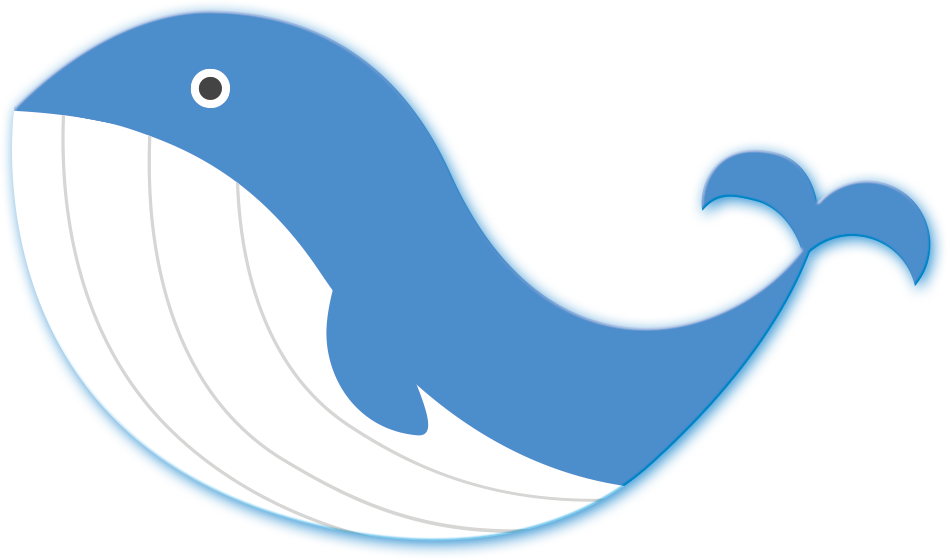 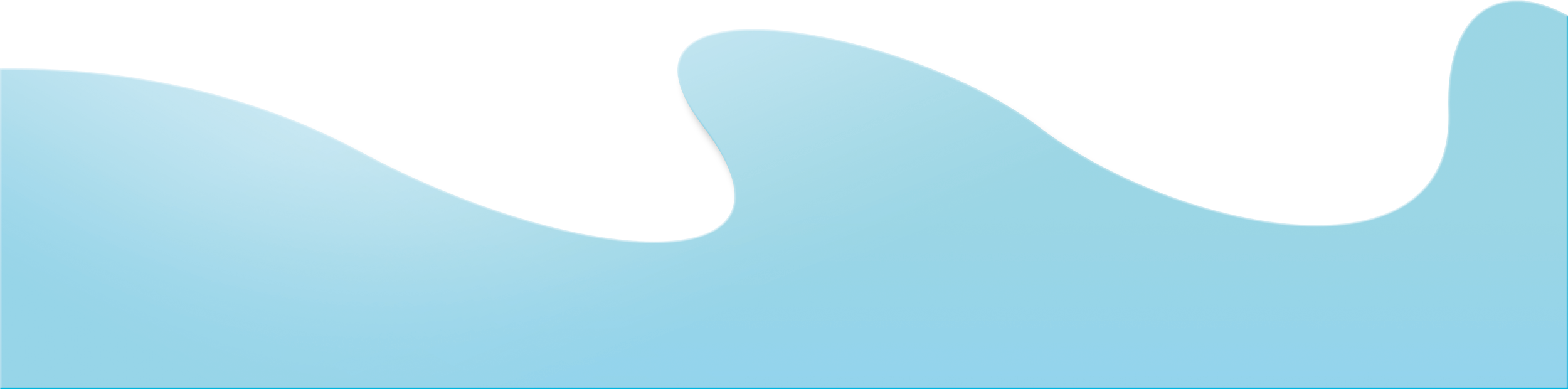 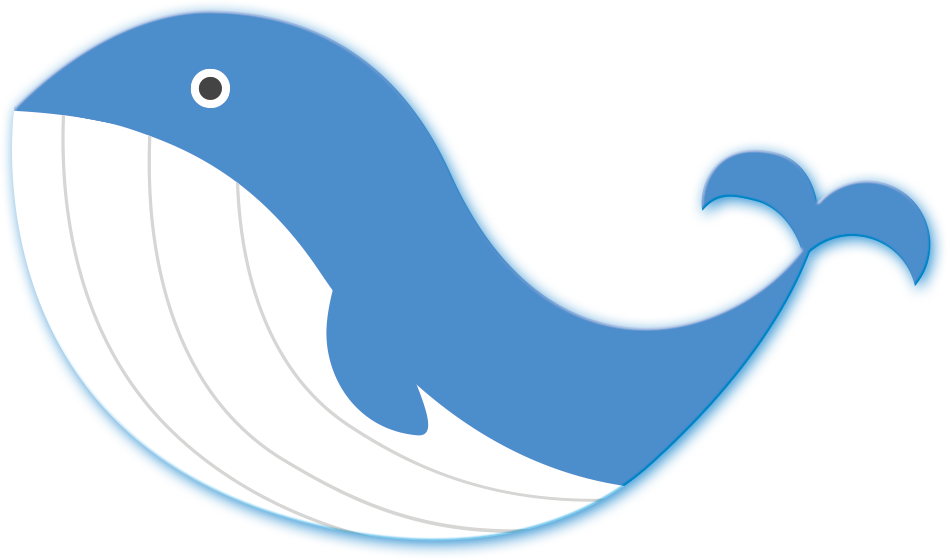 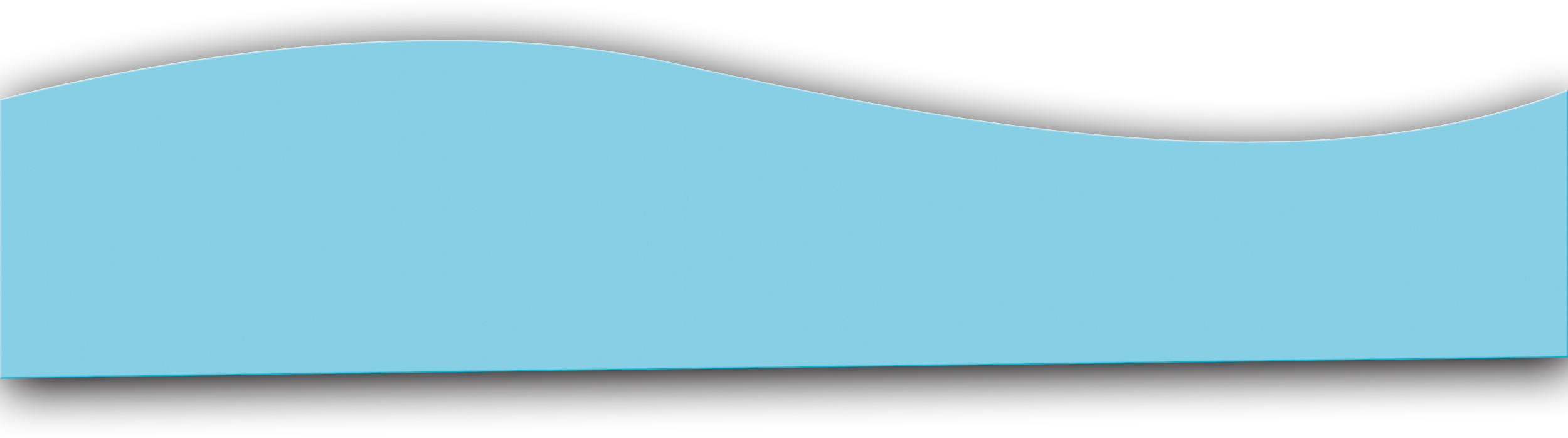 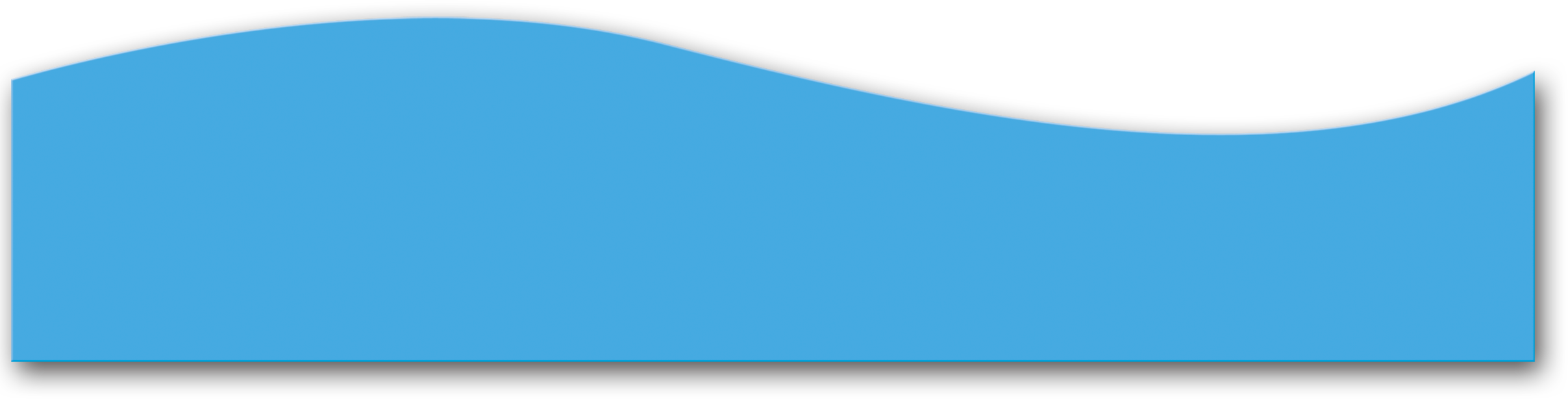 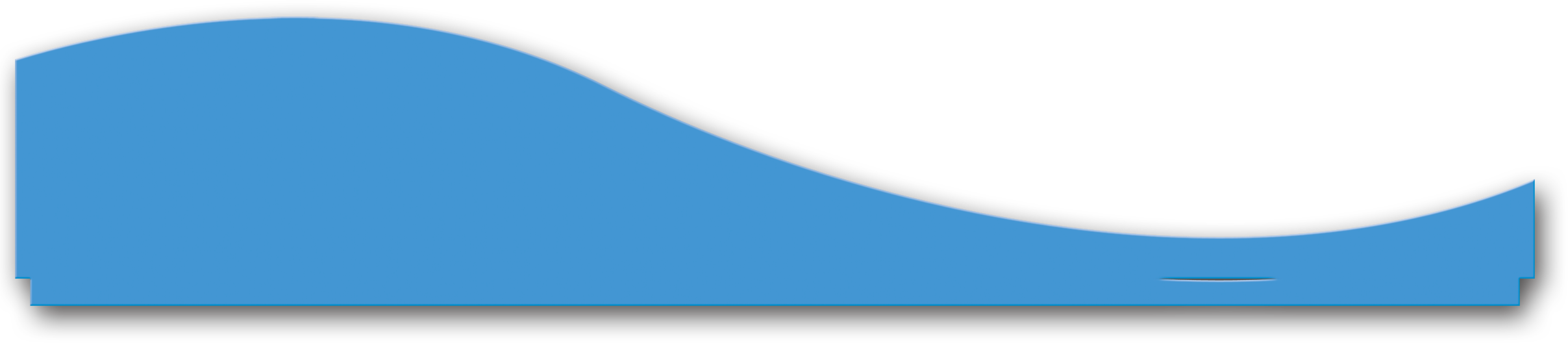 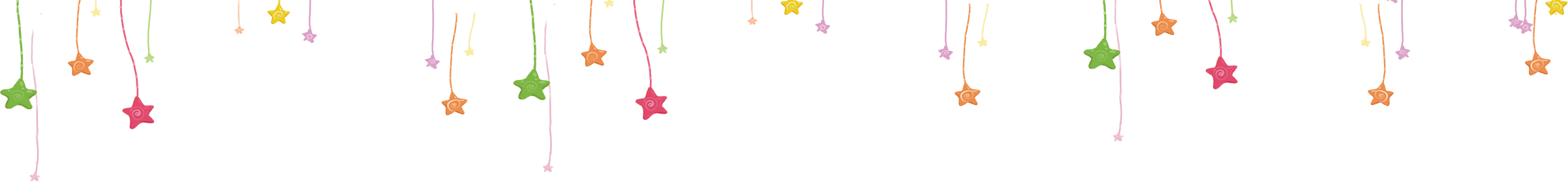 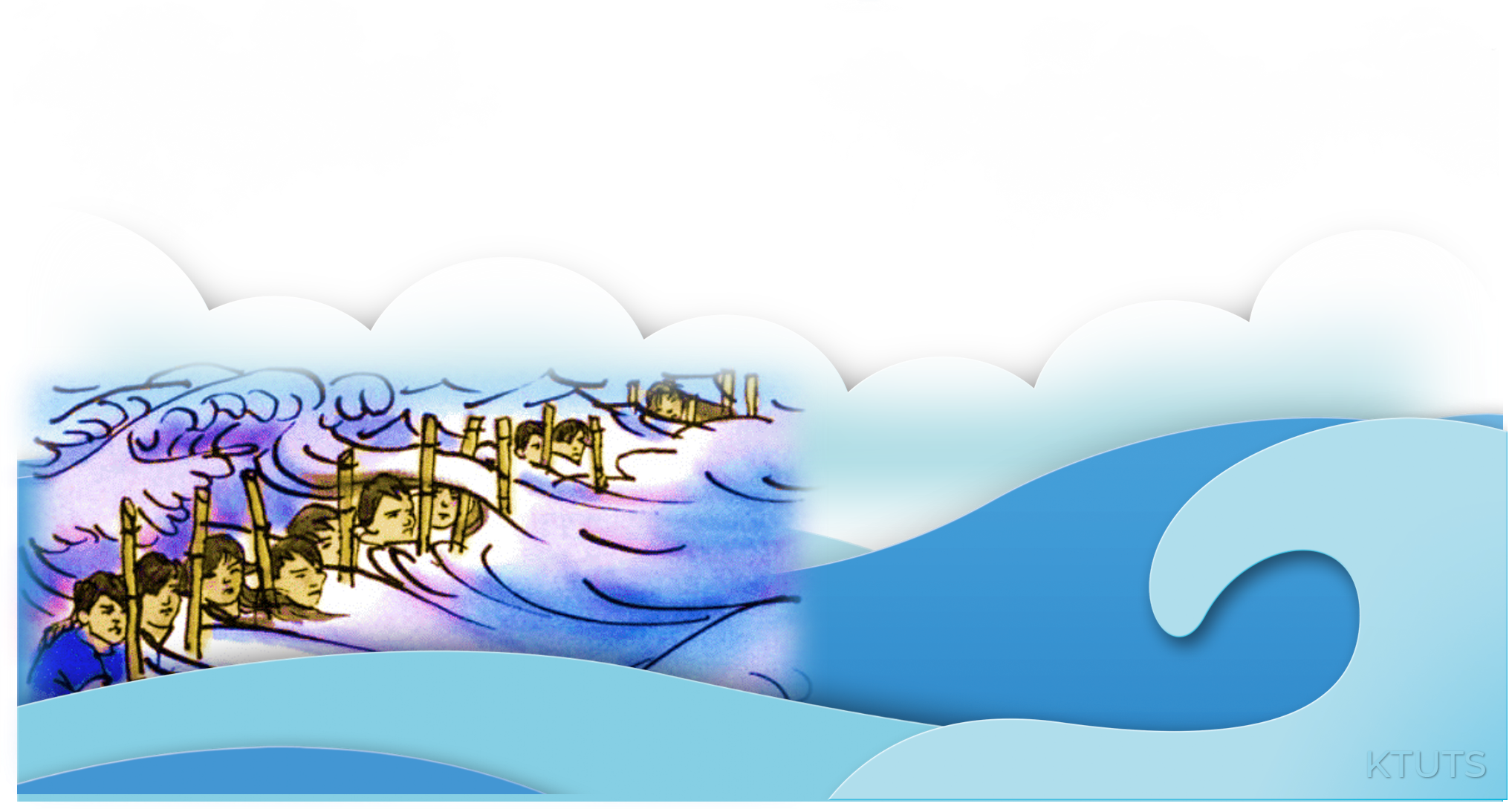 Tạm biệt!
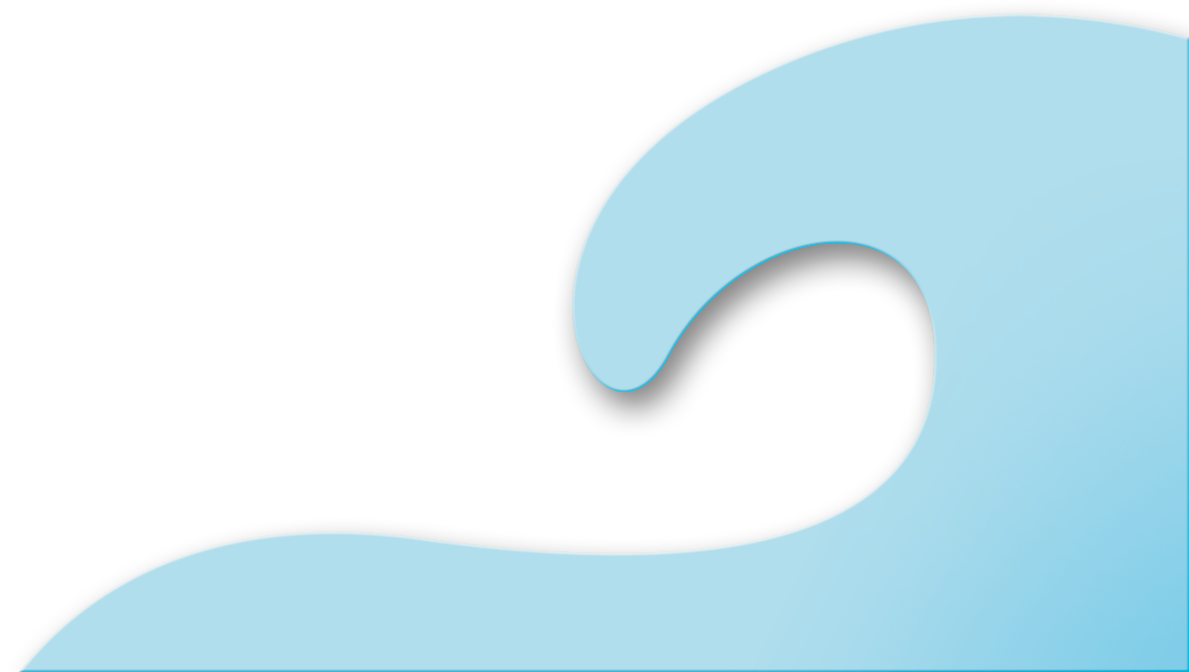